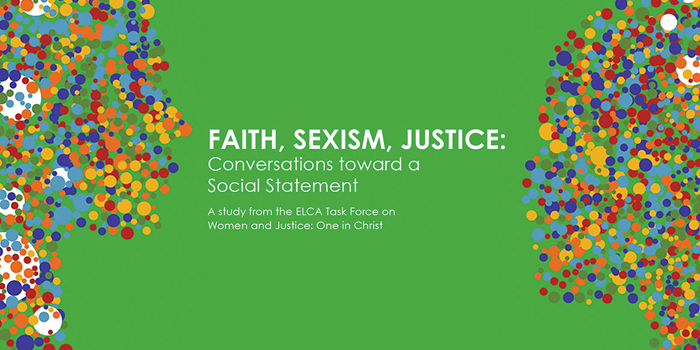 1
Why do We Need to Talk Together?
MODULE
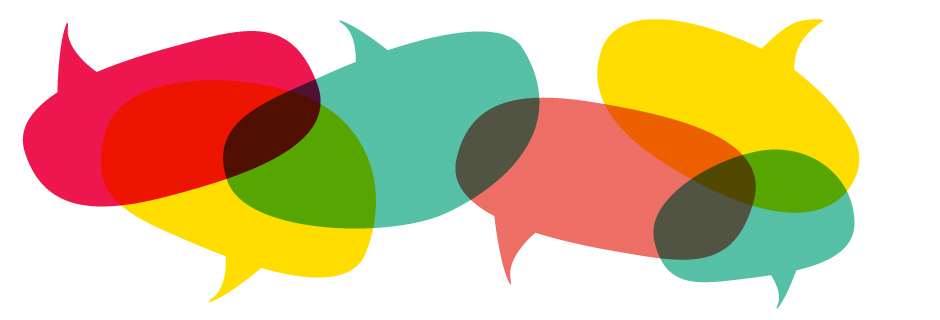 [Speaker Notes: Welcome, opening prayer, scripture reading – opening is on page 24 of study]
Why do we need to talk together?
In Our Time Together:
explore the reasons for talking about the issues of women and justice.
make a group covenant for our conversations.
talk about one of two key conversation points regarding women and justice.
[Speaker Notes: Study – page 24]
Why do we need to talk together?
I. What Brings us Here?
Why do I think we need to talk about the issues of women and justice?
Why did I come to this session today?
[Speaker Notes: Study – page 28]
Why do we need to talk together?
I. What Brings us Here?
God as creator makes all people with dignity.
Our church (the ELCA) is committed to the full and equitable participation of all people in church and society.
Yet women and girls as a group experience tragically high rates of physical and sexual abuse, as well as economic disparities in income and opportunities.
[Speaker Notes: Study – page 25]
Why do we need to talk together?
I. What Brings us Here?
The formal reason for this conversation at this time:
The 2009 ELCA Churchwide Assembly authorized that “the Evangelical Lutheran Church in America develop a social statement on the topic of justice for women in church and society.” 

Those who urged it and those who voted for its development believed the ELCA needed to initiate a broad and sustained conversation that could lead to a statement with official teaching and policy related to sexism.
[Speaker Notes: Study – page 25]
Why do we need to talk together?
I. What Brings us Here?
When adopted, a social statement does not dictate what ELCA members
“have to believe” but does present our church’s fullest understanding
of Scripture and contemporary knowledge to assist members to reach
informed judgments from a faith perspective and to take action.

ELCA social statements are teaching and policy documents providing broad frameworks to assist us in thinking about and discussing social issues in the context of faith and life. Social statements also set policy for the ELCA and guide its advocacy and work as a publicly engaged church.
[Speaker Notes: Study – page 25]
Why do we need to talk together?
I. What Brings us Here?
The ELCA Task Force on Women and Justice: One in Christ began meeting in 2012
They have:
been present for or received reports from nearly 100 listening events to learn what concerns are on the hearts and minds of members. 
heard presentations from more than two dozen specialists to help it understand the issues.

Through this study the task force is now inviting every member, and others, to participate in conversation and engage the issues.
[Speaker Notes: Study – page 26]
Why do we need to talk together?
I. What Brings us Here?
Task Force Highlights:
Resources published
Social Message on Gender-based Violence recommended to Church Council, 2015
Full study published
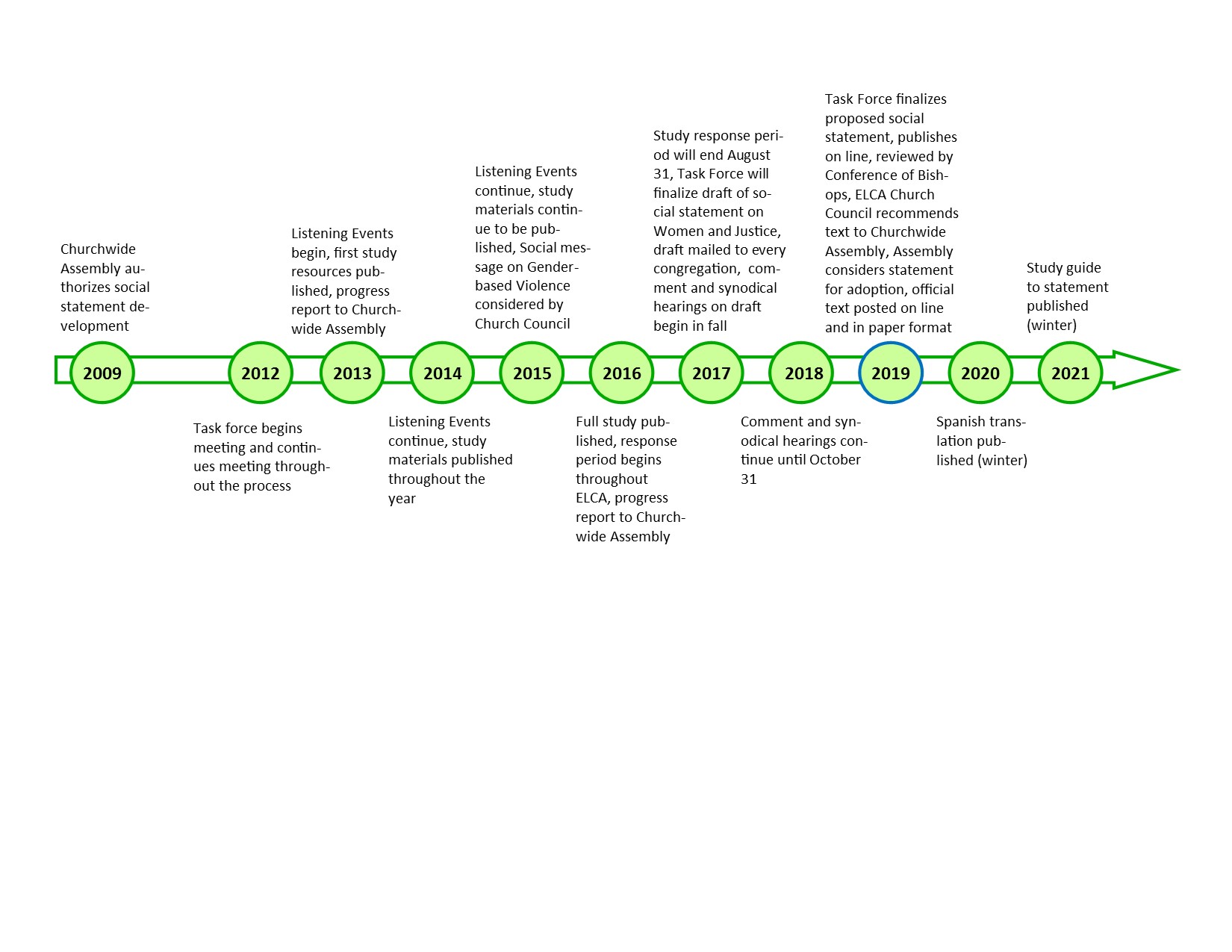 [Speaker Notes: Study – page 26, (timeline created from website information)]
Why do we need to talk together?
II. How Shall We Talk Together?
In our conversations, it is important to recognize our unity in Christ is a gift of God. It is not the result of agreeing about everything we discuss, even deeply held ethical convictions. 
This gift of unity is not the same thing as uniformity, and it is not our doing; it is given to us in our common baptism into Christ. This gift of unity calls us forward in the Spirit to seek relationships of “mutual conversation and consolation.”1 (See Going Deeper for Module 1 for more.) 
Such relationships are essential for any genuine conversation. In conversations in which we try to discern what is good and right (Romans 12:1-2), we depend first upon the church’s unity in Christ because we all see through a mirror dimly, and all of us must rely on the Holy Spirit’s guidance, which is given within the community.
[Speaker Notes: Study – page 26, Guidelines from page 13 in study]
Why do we need to talk together?
II. How Shall We Talk Together?
Covenant Guidelines for Conversation1
Follow the Golden Rule. 
Listen respectfully and carefully to others. 
Speak honestly about your thoughts and feelings.
Speak for yourself, only. 
Realize that the Holy Spirit is present and active in the conversation and has given each participant a particular perspective in your common discernment. 
A true conversation needs give and take. 
Maintain confidentiality. 
Keep an open mind and heart. 
Exercise care for group members.
The outcome, quality and safety of the conversation are everyone’s responsibility.
Adapted from “Talking Together as Christians About Tough Social Issues,” (Chicago: Division for Church in Society, Evangelical Lutheran Church in America, 1999).
[Speaker Notes: Study – page 26, Guidelines from page 13 in study]
Why do we need to talk together?
II. How Shall We Talk Together?
What stands out to you in the guidelines you have read?
Have you ever been part of a group that did not abide by that guideline? What happened? (If no one in the small group has had that experience, talk about what might happen if a group didn’t keep that guideline.)
[Speaker Notes: Study – page 27]
Why do we need to talk together?
II. How Shall We Talk Together?
Group Covenant
With God’s help,
I will listen respectfully and carefully to others.
I will seek to recognize the Holy Spirit’s presence here.
I will remember that I must speak only for myself.
I will maintain confidentiality.
I will keep an open mind and heart.
I will share responsibility for this sacred process.
I will keep in mind God’s people whom we are serving.
Amen.

(Participants may turn to a neighbor and make the sign of the cross on their forehead and share a sign of Christ’s peace.)
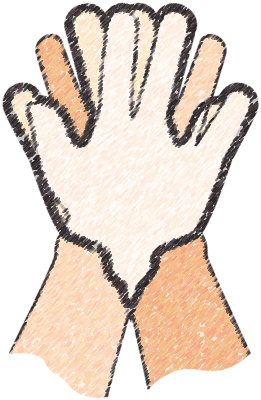 [Speaker Notes: Study – page 27, covenant from page 14]
Why do we need to talk together?
III. Where Should We Begin?
Our conversation is about making the connections:
In some recent movies (for example, “The Hunger Games,” Suffragette,”
“Selma” or “Spotlight”) the people involved come to understand that there is something more than just the choices of individuals at work causing incidents of suffering. 

The characters come to recognize the existence of “systems” that run deep and broad. They experience these forces as powerful, enduring and pervasive, greater than any one individual, group, community or even government. They also realize that systems can be changed, even though it is extremely difficult.
[Speaker Notes: Study – page 28]
Why do we need to talk together?
III. Where Should We Begin?
Question for sharing:
When have you experienced the effect of a “system,” that is, felt the effect of a combination of factors and actors that was bigger than any individual’s action, yet had a very real effect on you?
[Speaker Notes: Study – page 28]
Why do we need to talk together?
III. Where Should We Begin?
It is difficult to grasp how a system or set of powerful “invisible” forces connect and set in motion individual incidents.
Individual incidents involve multiple causes of: a) personal responsibility and b) social and religious beliefs and c) policy, laws, rules or common practices. 
To be a human being is to be in relationships. The three curved lines represent the forces connecting every individual in the many layered features of life that show up in the individual incidents and data we hear about in the news.
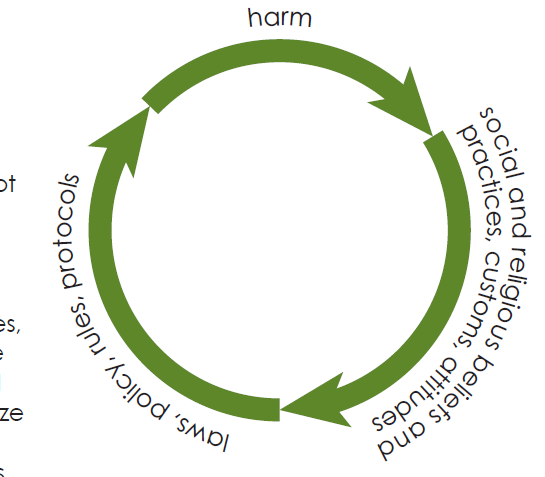 Systemic Realities
[Speaker Notes: Study – page 29]
Why do we need to talk together?
III. Where Should We Begin?
Some concepts used in this study to describe these forces or systems
Patriarchy
Sexism
Sexual and Gender Harassment
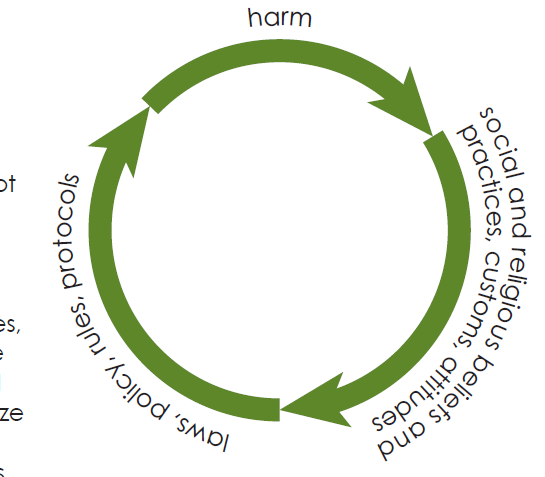 Systemic Realities
The diagram, however, also suggests how change can come about. 

Just as individuals get caught up in the harmful cycle pictured here, enough individuals can break the systemic outcome and can bring about change.
[Speaker Notes: Study – page 29]
Why do we need to talk together?
III. Where Should We Begin?
Our conversation is about the neighbor-justice reading of Scripture2:
When the Pharisees heard that he had silenced the Sadducees, they gathered together, and one of them, a lawyer, asked him a question to test him. “Teacher, which commandment in the law is the greatest?” He said to him, “‘You shall love the Lord your God with all your heart, and with all your soul, and with all your mind.’ This is the greatest and first commandment. And a second is like it: ‘You shall love your neighbor as yourself.’ On these two commandments hang all the law and the prophets.” (Matthew 22:36-40)
[Speaker Notes: Study – page 30]
Why do we need to talk together?
III. Where Should We Begin?
Question for sharing:
When you hear “love your neighbor as yourself,” name at least one way you think this comment is connected with the biblical theme of justice.
[Speaker Notes: Study – page 30]
Why do we need to talk together?
III. Where Should We Begin?
Lutherans believe that the command to love God with all one’s heart,
mind, soul and strength4 is truly fulfilled for us only through faith on account of Christ alone. 

We simply do not love God as we should, but God accepts us for Christ’s sake by grace. 

Notice, though, how Jesus connects that first commandment with a second and familiar one: “Love your neighbor as yourself.”
[Speaker Notes: Study – page 31]
Why do we need to talk together?
III. Where Should We Begin?
What does this mean for our actions in relation to doing justice? 

Lutherans don’t believe we can bring in God’s reign of justice, but we do believe God’s grace liberates us, brings us together in Christ and sends us to work together for the sake of the neighbor who needs justice, peace and reconciliation now. (For more about justice, see Module 2.)
[Speaker Notes: Study – page 31]
Why do we need to talk together?
III. Where Should We Begin?
This idea can be used like a pair of eyeglasses to focus on the question:
“How does this particular passage of the Bible enhance love for God and direct us toward love and justice for the neighbor?” 

In focusing this question on scriptural passages, the Spirit can open our understanding.

The task force has dubbed these “neighbor-justice eyeglasses.” These are not the only eyeglasses with which we can read scripture passages, but they are critical to use.
[Speaker Notes: Study – page 31]
Why do we need to talk together?
III. Where Should We Begin?
This neighbor-justice approach to reading the Bible puts into action two ideas from Lutheran thought: 
The Bible contains both law (demand) and gospel (promise).
The central importance of seeking the neighbor’s good. 

They come together in the Lutheran understanding that a single biblical story or passage can offer a promise (good news), provide guidance for life and reveal our failures to live up to God’s hope for us (law), all at the same time!
[Speaker Notes: Study – page 31]
Why do we need to talk together?
III. Where Should We Begin?
A neighbor-justice reading of the Bible compels us to ask: 
Who is the neighbor in the text? 
Where do we hear about the need for justice in the passage? 

These questions lead us in turn to ask: 
What does that passage mean for our contemporary social and church situation? (This is a form of the good Lutheran question: What does this mean, for us?)

It’s as if the Bible is turning the question back on us. For example, when thinking about aspects of sexism such as gender and sex discrimination in the workplace we are asked: 
Who is your neighbor at work and in your community?
How can you seek economic justice for the neighbor at your place of employment or church or in your vocation?
[Speaker Notes: Study – page 31]
Why do we need to talk together?
In Closing
What have we learned?

This study on women and justice is framed by the idea that God is calling us to talk together as God’s people. 
While there have been major changes in church and society, women and girls still are harmed, devalued and oppressed, often as individuals and as a group. 
For the sake of this conversation you have been invited to covenant around guidelines for talking together.
Two initial conversation points in this module were about systemic connections of sexism and about neighbor-justice eyeglasses for reading Scripture. 

Welcome to the conversation and to actions that grow from it!
[Speaker Notes: Study – page 32]
Why do we need to talk together?
A Look Ahead
Module 2: What problems do women face, and what does justice require?
Module 3: How is sexism personal, and how are we the body of Christ together?
Module 4: What does economic sexism look like, and how can we seek equity for all?
Module 5: How can we address violence against women and girls?
Module 6: Why do images and words for God matter?
Module 7: How do we challenge the misuse of Scripture against women and girls?
[Speaker Notes: Page 14 in study]
Why do we need to talk together?
Closing Prayer
Out the Door
Notice where there is a need for practices of neighbor justice around sexism and ask the questions: What is my prayer right there? What action should I take?
Going Deeper
To read social statements or to learn more about them, visit ELCA.org/socialstatements.)
If you want to know more about a “neighbor-justice reading” of the Bible: Find a resource on applying these further to Scripture by visiting ELCA.org/womenandjustice.)
[Speaker Notes: Study – page 32, 33]
2
What Problems do Women Face and What Does Justice Require?
MODULE
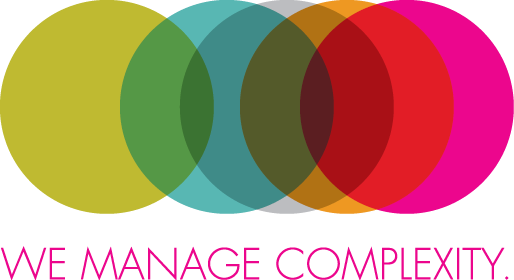 [Speaker Notes: Opening, welcome, scripture and prayer, review covenant, page 36]
What problems do women face and what does justice require?
In Our Time Together:
look at some of the injustices suffered by women and girls in our society and church.
investigate characteristics of justice as a biblical and social value.
encounter the basis for a Lutheran theology grounded in hope.
[Speaker Notes: Study – page 36 & 37]
What problems do women face and what does justice require?
I. What are the Problems Women Confront?
What illustrates the problems?
Illustration 1: Marny and the high school dress code1
“The dress code is unfairly enforced in my school. My friend was sent home because she violated the dress code. An administrator said her T-shirt was inappropriate and her shorts were too tight. Meanwhile the boys wear jeans below their waist, and once in a while you can see their ‘butt cracks.’ Jocks sometimes go shirtless or wear revealing shorts, and no one says anything. The administrators don’t enforce the code equally, since boys are rarely sent home. Geeks (like myself), ethnic looking girls (like my friend who was sent home), ‘plain looking’ girls, and ‘big girls’ are singled out by administrators. This is not fair.”
[Speaker Notes: Study – page 36 & 37]
What problems do women face and what does justice require?
I. What are the Problems Women Confront?
Illustration 2: June’s pregnancy2
June and her husband were expecting their first child. At a party with friends, she could not help but share her anxieties about the impending birth. June felt anxious about the delivery and sought reassurance about how to deal with the pain associated with birthing, without having to resort to pharmaceuticals or epidurals. A well-intentioned friend commented, “Giving birth will come naturally to you as a woman since it is something women are designed to do. Your partner, on the other hand, has one important role to perform: to protect you and to provide for the baby once she/he is born.”
[Speaker Notes: Study – page 36 & 37]
What problems do women face and what does justice require?
I. What are the Problems Women Confront?
Illustration 3: Hallie3
“As a college-aged student and member of the LGBTQ community who identifies as a lesbian, I am constantly asked why I am a lesbian. My mother frequently comments that I cannot be a lesbian because I am a female. My father says it is a phase, and that all I need to find is a good man. Guys at school make comments such as, ‘You’re too cute to be a lesbian.’ Or, ‘Would you and your girlfriend be up for a three-some?’ Some men have even commented that a night with them will make me change my mind about liking women.”
[Speaker Notes: Study – page 36 & 37]
What problems do women face and what does justice require?
I. What are the Problems Women Confront?
Conversation starter questions:
Does this illustration surprise you? Why or why not?
What do you think the problem is in the case study you read?
What message does the case study you read tell you about social views of women’s and girls’ bodies?
 Discuss any ways you see the personal experience in your case study being an instance of injustice or not.
[Speaker Notes: Study – page 36 & 37]
What problems do women face and what does justice require?
I. What are the Problems Women Confront?
What is the root problem?

These illustrations from women’s real experiences suggest a big picture question: What is the root of female gender oppression? 

To many people who investigate these issues carefully, it is clear what happens to individuals is a symptom of a larger and more complicated problem. While the consequences of gender-based injustice are clear, they are informed by a harder-to-see sin in our social system: the problem of patriarchy. 

But what is that?
[Speaker Notes: Study – page 37]
What problems do women face and what does justice require?
I. What are the Problems Women Confront?
Jot down the words that stand out for you in the definition below.
A patriarchal social system is dominated largely by the voice and authority of men. A patriarchal social system is centered on males; the world is portrayed with men as the main actors in life and reflects their ideas and values. Patriarchy is supported through means of power and control, such as sexual discrimination and gender inequality.
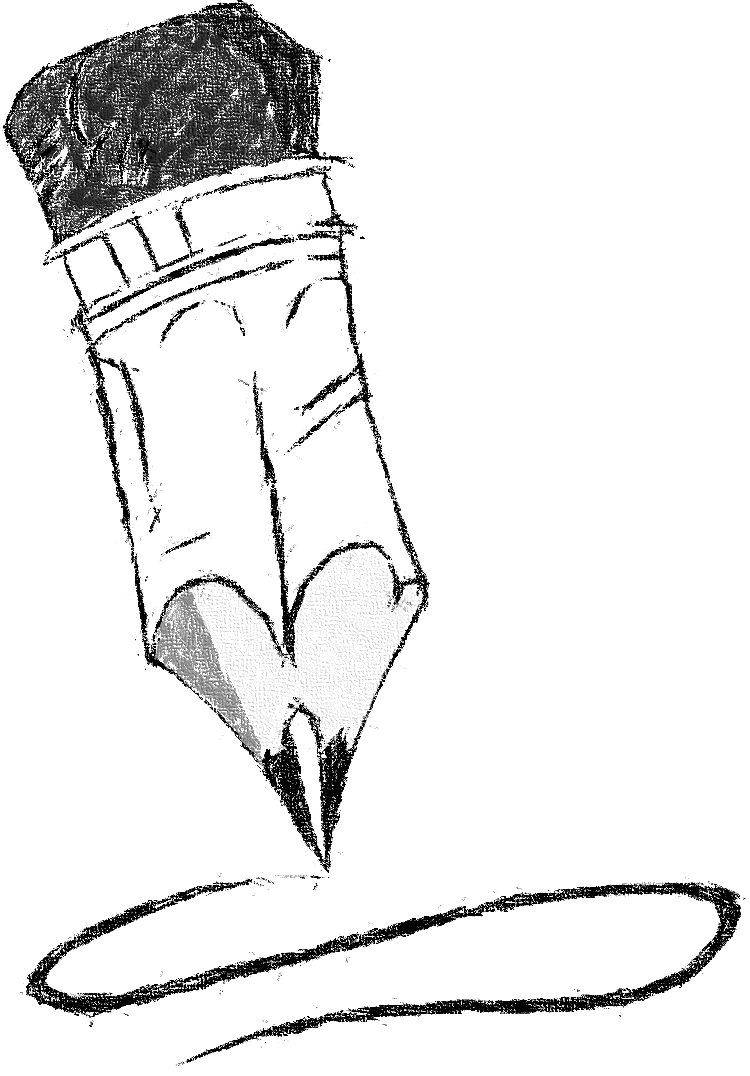 [Speaker Notes: Study – page 38]
What problems do women face and what does justice require?
I. What are the Problems Women Confront?
In one minute each, share your response with your partner: 
	Why did you note the words you did?
A patriarchal social system is dominated largely by the voice and authority of men. A patriarchal social system is centered on males; the world is portrayed with men as the main actors in life and reflects their ideas and values. Patriarchy is supported through means of power and control, such as sexual discrimination and gender inequality.
Identify an experience or observation from your life that matches an element of this definition of patriarchy.
[Speaker Notes: Study – page 38]
What problems do women face and what does justice require?
I. What are the Problems Women Confront?
Think of an example of a common or expected behavior in your family of origin:
[Speaker Notes: Study – page 38]
What problems do women face and what does justice require?
I. What are the Problems Women Confront?
What do you notice about the way a social system works to keep people acting in certain ways?
[Speaker Notes: Study – page 38]
What problems do women face and what does justice require?
I. What are the Problems Women Confront?
How does patriarchy get expressed in a social system?

Where do gender and sexual identity come from?
Some believe gender is determined by our biology, concluding our gender and sexual attraction is either male or female and completely determined at birth.
Others believe gender is a completely social construct, pointing out in our society the human body is sexualized by economic or market forces that are then socially reinforced. 
Still others believe the reality is that gender is some combination of the two.
[Speaker Notes: Study – page 39]
What problems do women face and what does justice require?
I. What are the Problems Women Confront?
Where do gender and sexual identity come from?

These definitions of gender—whatever their biological and social combination—function to encourage and, sometimes, to intimidate individuals into conforming normatively to ethical standards of gender. Given market forces and social pressure, many people who study these matters argue that norms enforced by patriarchy are often unfair to women and gender non-conforming people. (See Module 3 for more on this.)
[Speaker Notes: Study – page 39]
What problems do women face and what does justice require?
I. What are the Problems Women Confront?
What are some of the injustices faced by women?

Statistics show women experience injustice as a common problem in such arenas as the workplace, the family, and society. Economic social justice4, one crucial form of justice, is concerned with the problem of how society equitably distributes economic and social goods and burdens. Many see a connection between the root problem of patriarchy and the inequitable distribution of income and wealth experienced by women. Other forms of injustice connected to patriarchy include gender-based discrimination, objectification, and stereotyping. Many people also believe patriarchy in our society is associated with the loss of reproductive freedom, gender-based violence, or language practices. (See Modules 3-6 in this study for more on some of these.)
[Speaker Notes: Study – page 39]
What problems do women face and what does justice require?
I. What are the Problems Women Confront?
In what ways has the church perpetuated the sin of sexism and legitimated patriarchy?

The church is not exempt from the distorted power structure promoted by patriarchy. Many people point out how the church has also been responsible for sexist attitudes, as evident in debates on women’s ordination. 
It is clear that the cultural systems of biblical times were highly patriarchal and those cultural aspects infected the teachings of the church. 
The suppression of women in the church often relies on particular interpretations of the Bible and on some of the theology of the early church.
[Speaker Notes: Study – page 40]
What problems do women face and what does justice require?
I. What are the Problems Women Confront?
Even though Scripture makes it clear God does not have sex or gender, (that is, is not male or female), the church has had a male-centered theology. This theology emphasizes an image and symbol of God as male and rarely appeals to the female metaphors in the Bible. 
Patriarchal doctrines of God as male emphasize power, dominion and hierarchy. 
Many people believe these feed into practices and structures in the church that support and reinforce racism, sexism, poverty and fears about gays, transgendered people and others. (See Modules 6 and 7 for more on this.)
[Speaker Notes: Study – page 40]
What problems do women face and what does justice require?
II. How are These Problems Related to Justice?
Does justice matter?

Justice is one of the most important biblical values in the Old Testament, referenced over 200 times! 
The prophet Amos, whom we read at the beginning of this module, saw justice as an important ideal for the faithful. 
In the New Testament, the Greek word for justice appears more than 90 times. 
Christian theology, many other religions, and most secular thinking consider justice necessary for the healthy operation of any human society.

Justice matters!
[Speaker Notes: Study – page 40]
What problems do women face and what does justice require?
II. How are These Problems Related to Justice?
What are the characteristics of justice?

For the purpose of this study, we will define justice as an underlying sense of fairness, right treatment and reciprocity. 
Previous ELCA social statements identified four guiding principles concerning justice: We will use these to guide our discussion of social justice for women. 
sufficiency: meeting the basic needs of all people
sustainability: maintaining an acceptable quality of life for all generations
solidarity: the interdependence of all of creation
participation: the right of all people to have a voice regarding activities and decisions that affect their lives
[Speaker Notes: Study – page 41-42]
What problems do women face and what does justice require?
II. How are These Problems Related to Justice?
How are we to deal with injustice?

Christians believe God is at work in society to bring greater justice, and we are called to be God’s hands in doing the same. 

While full justice may not be possible because of sin, the principles of sufficiency, sustainability, solidarity, and participation insist there should be a common concern for justice. Sin is the ultimate problem and can lead to despair, but we serve a God of promise and justice.
[Speaker Notes: Study – page 42]
What problems do women face and what does justice require?
III. A God of Promise
While the church’s past teaching contributes to today’s problems, it also contains resources to draw upon. A Lutheran theology grounded in hope is a key example. 

We will examine five components of this Lutheran theology of hope that can empower us to respond to the suffering of all people. All five of these components are prophetic declarations of solidarity and community to strive toward a common good.
[Speaker Notes: Study – page 43]
What problems do women face and what does justice require?
III. A God of Promise
The five components are:
A theology grounded in hope relies on the promises of God
As people of the promise, we are embodiments of a community living out a vision of hope challenging destructive patterns and ideologies that surround us.
When we receive the sacraments, we are reminded of God’s ongoing creative work.
We realize that in being sealed and marked by God in baptism, and in partaking of the Eucharist, a powerful unitive bond is created challenging the boundaries of gender, race, nationality, class or social status.
A corollary to the fourth component, we realize living as a community of promise with shared concerns allows us to live in right relationship, not only with God but with all of those who are our neighbors.
[Speaker Notes: Study – page 43]
What problems do women face and what does justice require?
III. A God of Promise
Five components of theology
Where do you see or hear this component of hope in your congregation or your life?
Name one way this component applies to the problems of women and justice.
[Speaker Notes: Study – page 43]
What problems do women face and what does justice require?
In Closing
What have we learned?

Our conversation today has explored a number of issues that reflect challenges women and girls face in the home, society and the church. 
The problems run deep, but God’s promise of a new creation runs deeper and calls the Christian community to yearn for and act for change. 
A better understanding of justice as a response to oppression is an important start for seeking remedies.
[Speaker Notes: Study – page 44]
What problems do women face and what does justice require?
Closing Prayer
Out the Door
Notice places where there is a need for practices of neighbor justice around sexism and ask the questions: What is my prayer right there? What action should I take on behalf of the neighbor?
In the local news note of the number of stories on sexual harassment, economic issues related to women, and other gender related issues. What did you discover?
Discover what legal advocates for women, domestic violence workers, immigration advocacy organizations, and other groups do. Support women-owned businesses in your area.
Notice how gender and sex are portrayed on television. Compare what seems to be valued in the media to your understanding of how we are valued as beloved children of God.
Going Deeper
Pages 46-47 of the study have information on further reading and questions regarding social and economic injustice for women, sexism and patriarchy, the church’s role in supporting patriarchy, and oppression and injustice.
[Speaker Notes: Study – pages 45-47]
3
How is Sexism Personal and How are We the Body of Christ Together?
MODULE
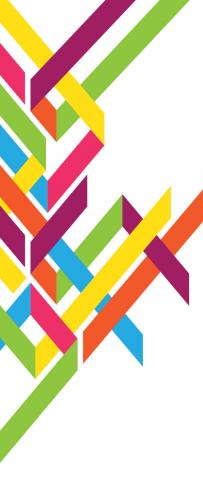 [Speaker Notes: Opening, welcome, scripture and prayer, review covenant – page 49]
How is sexism personal and how are we the body of Christ together?
In Our Time Together:
consider how gender-based stereotypes, social ideals and roles can empower or disempower.
discover where sexism shows up in our relationships, communities and culture.
learn how our unity and diversity in the body of Christ gives us new ways to think about our gendered bodies.
[Speaker Notes: Study – page 49]
How is sexism personal and how are we the body of Christ together?
I. What is Sexism and How Does it Show Up in My Life?
When has someone doubted your ability to do something because of your gender?
When has someone assumed you could do something because of your gender?
When have you felt excluded from a conversation, situation, process or decision because of your gender?
When have you felt shame or inadequacy because you didn’t live up to expectations placed on you because of your gender?
When have you felt uncomfortable or physically intimidated by another person’s body language, either because of their gender or your gender?
Sexism is that which promotes the silencing, controlling and devaluing
of women, girls and gender nonconforming people and perpetuates male privilege and power.
[Speaker Notes: Study – page 51]
How is sexism personal and how are we the body of Christ together?
I. What is Sexism and How Does it Show Up in My Life?
When we talk about sexism, it can feel as though we are blaming each other. It’s important to remember we all participate in sexism – sometimes in obvious ways and sometimes unconsciously. In this tacit participation, we have all “fallen short of the glory of God” (Romans 3:23). 

At the same time, all of us are trapped and separated from one another and from God when we contribute to the problem of sexism. Women, girls and transgender people are objectified, excluded, exploited, and ignored because of sexism. 

Because of sexism, men and boys are often pitted against one another, called on to “prove” their ability to be in control and dominant. 

No one wins.
[Speaker Notes: Study – page 50]
How is sexism personal and how are we the body of Christ together?
II. How Does Sexism Work?
How do stereotypes and social expectations about gender add to the problem of sexism?
List stereotypes and characteristics associated with:
[Speaker Notes: Study – page 50]
How is sexism personal and how are we the body of Christ together?
II. How Does Sexism Work?
Where do you fit on the list? Do characteristics you identify with only appear on one list, or on both? What about your friends and loved ones?
What tends to happen in our culture when someone displays a characteristic associated with someone of a different gender? Can you think of an example?
Are any of these gendered characteristics more closely associated with people of specific racial or ethnic backgrounds? How do these harmful stereotypes based on race and ethnicity add to the problem of sexism?
Which of the characteristics on this list are associated with roles and positions of power, visibility and agency (being empowered to make consequential decisions about one’s own life)?
[Speaker Notes: Study – page 51]
How is sexism personal and how are we the body of Christ together?
II. How Does Sexism Work?
In order to work against sexism in ourselves, our relationships and our communities, we have to understand how sexism plays out in everyday life. Sometimes gender-based inequality is easy to see, but often it’s not; sexism usually shows up in our subconscious attitudes and impressions of the people around us.
[Speaker Notes: Study – page 51]
How is sexism personal and how are we the body of Christ together?
II. How Does Sexism Work?
Sexism often shows up in the gender-based stereotypes and expectations we place on people. 
This means when we have only limited information about a person, we often fill in the gaps with stereotypes according to that person’s gender.
At the same time, we often internalize social expectations about how people of specific genders should be and act in the world. 
When these are imbedded subtly in our impressions of people, they make us more critical and suspicious of those who violate these prescriptive norms.
[Speaker Notes: Study – page 50]
How is sexism personal and how are we the body of Christ together?
II. How Does Sexism Work?
How do gender roles add to the problem of sexism?

Some gender roles have greater proximity to what is valued or has power in a community and culture. 
Stereotypes and expectations for men and boys often set them up to step into roles that afford them agency, decision-making power, leadership and visibility in our communities and societies. Some of these roles might be: provider, leader or protector.
Stereotypes and expectations for women and girls set them up to step into roles that give them less access to power, agency and visibility. Some of these roles might be: nurturer, caretaker, homemaker or supportive partner.
[Speaker Notes: Study – page 51]
How is sexism personal and how are we the body of Christ together?
II. How Does Sexism Work?
These roles are all good and essential to our communities; many women find fulfillment in supportive and nurturing roles as part of their vocation. 

However, as Lutherans, we recognize vocation is not limited by the roles prescribed by unequal societies. When we limit ourselves and others to certain roles because of gender, we participate in the sexism that separates women, girls and gender-non conforming people from power and agency (the capacity to have power.)
[Speaker Notes: Study – page 52]
How is sexism personal and how are we the body of Christ together?
III. What is the effect of sexism on our bodies?
It is hard to think of anything more personal than our own bodies, anything more deeply connected to our culture’s understanding of gender. While our bodies do not directly determine our gender identities or the gender-based ways we move through life, our bodies are closely connected to sexism. 

Through sexist stereotypes and ideals, and sometimes even brute force, our society often controls the bodies of women, girls and gender non-conforming people. For this reason, we need to talk together about human bodies and sexism.
[Speaker Notes: Study – page 52]
How is sexism personal and how are we the body of Christ together?
III. What is the effect of sexism on our bodies?
Individuals, systems and our culture often:
Objectify the bodies of women and girls by holding them to unrealistic expectations of beauty, often associated with thin, white women.
Police the bodies of women and girls by creating shame around female sexuality.
Politicize the bodies of women and girls by linking cultural and political controversy over abortion to all forms of reproductive health care, including contraception, access to necessary reproductive health care, and access to information about bodies.
Dominate the bodies of women, girls and gender non-conforming people through gender-based violence or the threat of violence.
Marginalize the bodies of people who do not conform to binary gender identities or biology.
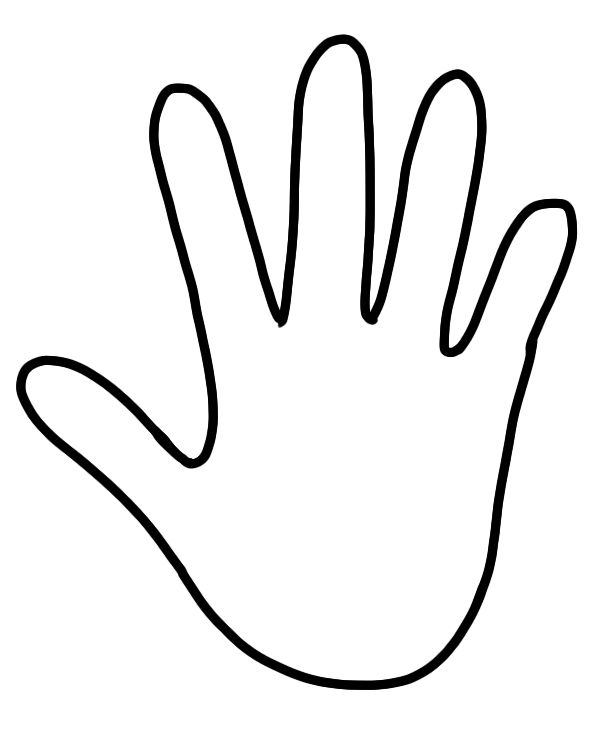 [Speaker Notes: Study – page 52 & 53]
How is sexism personal and how are we the body of Christ together?
III. What is the effect of sexism on our bodies?
These problems are evidence of sin, not just because they deny the goodness of some bodies through control and domination, but also because they deny the diversity of human bodies. 

God’s children do not fit easily into absolute, rigid dual categories of male and female, man and woman, masculine and feminine. Human beings are infinitely more complex and diverse. We are wondrously diverse in our character, experiences, joys, sorrows, passions and vocations. 

When we attempt to force ourselves and each other to adhere to two extremes of human possibility, we are separated from who God has created us to be, and we participate in the sexism that harms God’s children.
[Speaker Notes: Study – page 52 & 53]
How is sexism personal and how are we the body of Christ together?
IV. How Can We Move Forward Together?
The body of Christ

In the face of this pervasive sexism, which is manifested in the objectification, domination and control of bodies, we can look toward Christ and to Scripture with questions about the inherent value and goodness of bodies. 
When we do so, we find our questions answered with the incarnation of Christ, the embodied Word of God. As the gospel writer of John explains, “And the Word became flesh and lived among us” (John 1:14). 
Jesus, fully human, was born, walked, sat, spat, ate, wept and shouted. After God raised Jesus’ body from the dead, Jesus ate bread, spoke and even invited Thomas to put fingers in his wounds.
Both in the incarnation and in the resurrection, God confirms for us what was stated in Genesis: The creation of our bodies is good.
[Speaker Notes: Study – page 54]
How is sexism personal and how are we the body of Christ together?
IV. How Can We Move Forward Together?
As Christians, Lutherans, and children of God, we are called to do the difficult work of embracing the gifts of our rich unity and diversity in the body of Christ by finding ways to include, affirm, and uplift people of every gender and every body in our work in the world and in the life of our church.
[Speaker Notes: Study – page 54]
How is sexism personal and how are we the body of Christ together?
IV. How Can We Move Forward Together?
As Lutherans, how can we move forward?

I. The work and witness of Jesus
Jesus performs tasks that transcend strict binary gender roles (e.g. washing feet)
Jesus goes out of his way to heal and celebrate women and includes women in his ministry
Jesus’ ministry and work in the world embodies justice and peace for all

Discussion:
When sexism in our culture tells us the bodies of women, girls and gender non-conforming people should be controlled and dominated, how does God’s incarnation in Jesus help us see an alternative? 
How can you go out of your way in the next week to affirm the goodness of all bodies, not just those our culture already validates? 
Think about the media you consume, policies you might advocate for, or problems you can speak out against.
[Speaker Notes: Study – page 55]
How is sexism personal and how are we the body of Christ together?
IV. How Can We Move Forward Together?
II. Freedom and Vocation 
Luther’s understanding that we are justified by God’s grace through faith, rather than through the good works we do, redefined the role of works in Christian life.

Many interpret this to mean that we are empowered by the Holy Spirit to live into God’s work, regardless of the norms, biases and roles of our context. At the same time, we are subject to God’s will on behalf of our neighbors and all creation.

Discussion:
In your life and context, what kinds of gender roles, stereotypes and expectations do you feel freed from? What work do you feel freed for?
[Speaker Notes: Study – page 55]
How is sexism personal and how are we the body of Christ together?
IV. How Can We Move Forward Together?
III. Participating in God’s liberating work
Baptism affirms our vocation to work toward the liberation of all people of every gender, race and ethnicity, social class, immigration status, sexuality, age and ability.

Discussion:
Lutheran theologian Dietrich Bonhoeffer wrote: “We are not to simply bandage the wounds of victims beneath the wheels of injustice; we are to drive a spoke into the wheel itself.” 
What does it mean to drive a spoke into the wheel of sexism and patriarchy? 
How might you drive a spoke in the wheel of sexism, as you begin to see it more clearly in your own life, family and communities?
[Speaker Notes: Study – page 55-56]
How is sexism personal and how are we the body of Christ together?
In Closing
What have we learned?

As sinners, we are plagued by sexism in our human relationships, in how we see ourselves and others, and in how we structure our households and communities. Yet, even in the face of this monumental and pervasive challenge, we are reminded again and again by the sacraments and by God’s embodiment in the world through Jesus Christ that our gendered
bodies and our rich diversity are beloved and held together in Christ. 

As we wrestle with the sexism in our contexts, we can look toward God’s promise of wholeness and grace, empowered to be agents of God’s freedom in our world, alleviating the suffering of all those controlled, ignored and dominated by sexism.
[Speaker Notes: Study – page 56]
How is sexism personal and how are we the body of Christ together?
Closing Prayer
Out the Door
Watch the film, “Miss Representation.”  Use the ELCA Task Force on Women and Justice’s study guide for discussions in your congregation about how women and girls are represented in the media.
Notice the way women and girls are  represented and presented in the media. What messages about women and girls are being communicated? What stereotypes and ideals are perpetuated? What happens when women and girls violate social expectations about gender? What about men and boys?
Learn about the laws in your area that marginalize and harm transgender people. Is it legal in your state to discriminate on the basis of gender identity? Contact your legislators about how important this issue is to you.
Practice care for the neighbor by being supportive of those who are most harmed by sexism. Call out sexism when you encounter it.
Going Deeper
Pages 58-60 of the study have information on further reading and questions regarding intersectionality, the importance of naming sexism, gender expectations and stereotypes, gender roles and sexism today, sexism and Scripture, and Jesus and women.
[Speaker Notes: Study – page 56-60]
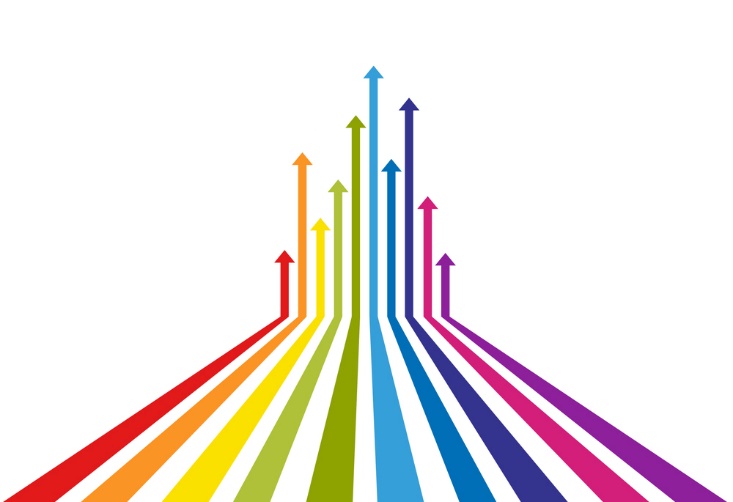 4
What Does Economic Sexism Look Like, and How Can We Seek Equality for All?
MODULE
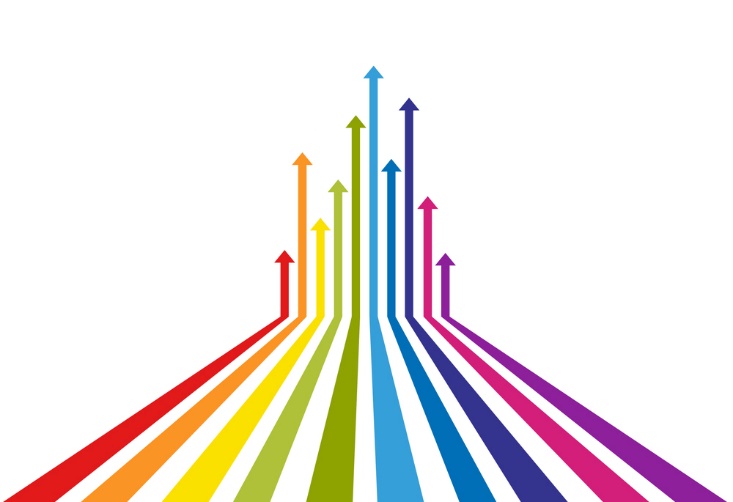 [Speaker Notes: Opening, welcome, scripture and prayer, review covenant – page 62]
What does economic sexism look like, and how can we seek equality for all?
In Our Time Together:
learn basic data about sex and gender discrimination in the United States.
see how Christian teachings about the image of God and vocation help us advocate for equity in our economy.
explore Jesus’ expansive welcome and Paul’s teachings on baptism, which can inspire us to resist sex and gender discrimination.
reflect on our own stories and employment experiences and discuss where we see sexism and discrimination.
[Speaker Notes: Study – page 62]
What does economic sexism look like, and how can we seek equality for all?
I. What are the Basics that We Should Know about Sex and Gender Discrimination in the Workplace and Broader Economy?
How much income will an individual caregiver lose over the course of their lifetime due to lost wages and benefits?
	a. $274,000.00 	b. $164,000.00 	c. $72,000.00 	d. $325,000.00
What percentage of minimum-wage earners are women?
	a. 66% 	b. 50% 	c. 35% 	d. 46%
What percentage of transgender individuals reported an adverse job outcome (being fired or denied a promotion) because of being transgender?
	a. 25% 	b. 35% 	c.18% 	d. 47%
[Speaker Notes: Study – page 63]
What does economic sexism look like, and how can we seek equality for all?
I. What are the Basics that We Should Know about Sex and Gender Discrimination in the Workplace and Broader Economy?
How much income will an individual caregiver lose over the course of their lifetime due to lost wages and benefits?
	a. $274,000.00 	b. $164,000.00 	c. $72,000.00 	d. $325,000.00
What percentage of minimum-wage earners are women?
	a. 66% 	b. 50% 	c. 35% 	d. 46%
What percentage of transgender individuals reported an adverse job outcome (being fired or denied a promotion) because of being transgender?
	a. 25% 	b. 35% 	c.18% 	d. 47%
“Women spend about four hours a day on unpaid work, while men spend about two hours and a half.”8
[Speaker Notes: Study – page 63]
What does economic sexism look like, and how can we seek equality for all?
I. What are the Basics that We Should Know about Sex and Gender Discrimination in the Workplace and Broader Economy?
Geri’s story: An underemployed and underpaid caregiver7
I am 52 years old, and I work 30 hours a week at a large retail store. I have a 10-year-old daughter. A year ago my mother fell and sustained an injury that prevented her from caring for herself, so I cut my hours to part-time to help her.
When I worked full-time, I was paid an hourly wage that covered our family expenses. I earned less than my male co-workers, but I did get health insurance for myself and my daughter. I lost our health insurance when I changed to part-time work.
My brother helps our mother too. But he doesn’t think cooking and cleaning are a man’s work. So I spend more time caring for my mom than my brother does. I devote about 15 hours a week to helping my mom. If I could get compensated – even a little – for assisting my mother, it would help me feel like I wasn’t so on the edge financially. And I could put some money away for my daughter’s education.
What assumptions about men, women, and work do you hear in Geri’s story?
What is your reaction to her brother’s belief that some duties are “women’s work,” and that women are better caregivers than men?
How might your faith lead you to be a neighbor and act for justice for Geri?
[Speaker Notes: Study – page 63]
What does economic sexism look like, and how can we seek equality for all?
I. What are the Basics that We Should Know about Sex and Gender Discrimination in the Workplace and Broader Economy?
Meg’s story: Gender and sex discrimination at work7
I am 29 years old, and I work full-time at a computer consulting company that has about 40 full-time employees. I get along with most of my co-workers, and I enjoy the technical part of my work. 
But there is one thing I don’t like about my job. The company is really family centered. And by ‘family’ the owners mean a straight, married, heterosexual family with children. 
We have family-friendly parties at Christmas and the Fourth of July. But my partner, Amy, isn’t welcome. She attended the Christmas party once, and some of the people I worked with practically refused to talk with her. They don’t view my family as the right kind of family. I’ve stopped attending these “family” parties. 
This may hurt me professionally. My employers also host family nights at sporting events. Two years ago, I did not attend a family night at a baseball game. I did not want to go without Amy, and she did not want to deal with my co-workers. 
Within 10 days, another employee from my division was promoted even though she has much less experience and technical skills than I do. She attended the baseball game with her family. I can’t help but wonder if part of the reason that she got promoted instead of me is that she is straight, married and has kids.
Where did you sense gender discrimination in Meg’s story?
How did Meg feel about the way Amy was treated by Meg’s co-workers? 
If you were Meg’s co-worker, what could you do to be a neighbor to Meg and support her at work?
[Speaker Notes: Study – page 64]
What does economic sexism look like, and how can we seek equality for all?
I. What are the Basics that We Should Know about Sex and Gender Discrimination in the Workplace and Broader Economy?
Many families and individuals suffer intersecting forms of discrimination and oppression.
Many individuals experience multiple and intersecting oppressions all at once:
They may face sex or gender discrimination. 
And they may also be treated differently because of their race or because of the language they speak.
Or struggle because they are also caregivers.
Or aren’t paid fairly because of their legal status. 
Many individuals struggle economically because of the way these different forms of oppression (sexism, racism, able-ism, heterosexism, and nationalism) intersect and harm them and their families.
[Speaker Notes: Study – page 64]
What does economic sexism look like, and how can we seek equality for all?
II. How are Sexism and Gender and Sex Discrimination Expressions of Personal and Social Sin?
In our current economic context, Christians must speak up and call sexism and gender and sex discrimination what they are – sin. 

While sin occurs in our relationship with God, it also arises in creation when we sin against one another. 

Sexism and gender and sex discrimination are expressions of personal sin. When we think that others are of less value than we are because of their sex or gender, or when we believe that others do not bear God’s image in the same way because of their gender identity or sexual orientation, we sin. We sin against the individual – who is the gift. And we sin against God – who is the giver.
[Speaker Notes: Study – page 65]
What does economic sexism look like, and how can we seek equality for all?
II. How are Sexism and Gender and Sex Discrimination Expressions of Personal and Social Sin?
In addition, sexism and gender and sex discrimination are also social or structural sin. This occurs when the very structures, rules, and policies of companies, institutions and  communities discriminate against groups of people and individuals. 

Unfortunately, we often knowingly and unknowingly participate in these sinful structures. For example, we may work for, shop at, or invest in companies and institutions that have sexist or discriminatory policies and labor practices. 

Additionally, our individual sexist beliefs may stop us from seeing structural sins.
[Speaker Notes: Study – page 65]
What does economic sexism look like, and how can we seek equality for all?
II. How are Sexism and Gender and Sex Discrimination Expressions of Personal and Social Sin?
The leadership gap and the wage gap between men and women is widely documented. But what about in the church?

Perhaps sexist personal beliefs about women, work, men and leadership are supporting structural policies about education, employment and compensation that curtail economic well-being and make it difficult for women to assume leadership positions in the ELCA.

“New national data reveals that women clergy earn 76
cents for each dollar earned by male clergy.”10

Within the ELCA, women clergy on average earn 86 cents for each
dollar earned by male clergy.11
[Speaker Notes: Study – page 65]
What does economic sexism look like, and how can we seek equality for all?
II. How are Sexism and Gender and Sex Discrimination Expressions of Personal and Social Sin?
Who does the household chores where you live? Who does which chores in your household? Are household tasks based on any sex or gender stereotypes? Do you want to make any changes to the way these tasks are assigned? “American girls spend about two hours on chores a week more than boys, and are 15 percent less likely to be paid for them.”15
Think about where you work. What percentage of the employees at your work are male or female? Is there an equal balance of men and women in leadership? What do you notice about how individuals are treated in terms of gender and sex at your workplace? How are LGBTQ individuals treated where you work?
Consider clergy inequity. Why do you think that women who are clergy of all denominations still earn so much less than men who are clergy? Why did the ELCA have only nine bishops who are women out of a total of sixty five in 2015? Where do you see personal or structural sin affecting clergy compensation or leadership equity?
[Speaker Notes: Study – page 66]
What does economic sexism look like, and how can we seek equality for all?
II. How are Sexism and Gender and Sex Discrimination Expressions of Personal and Social Sin?
Do not to eat the candy!
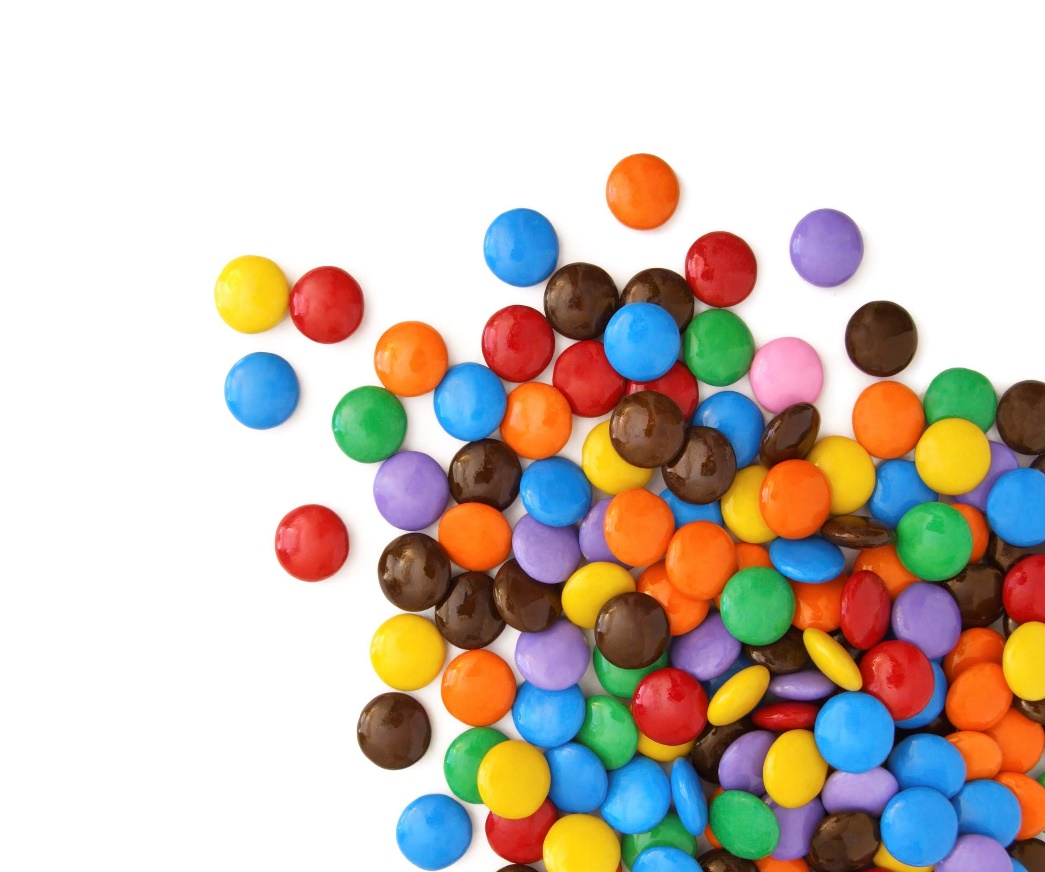 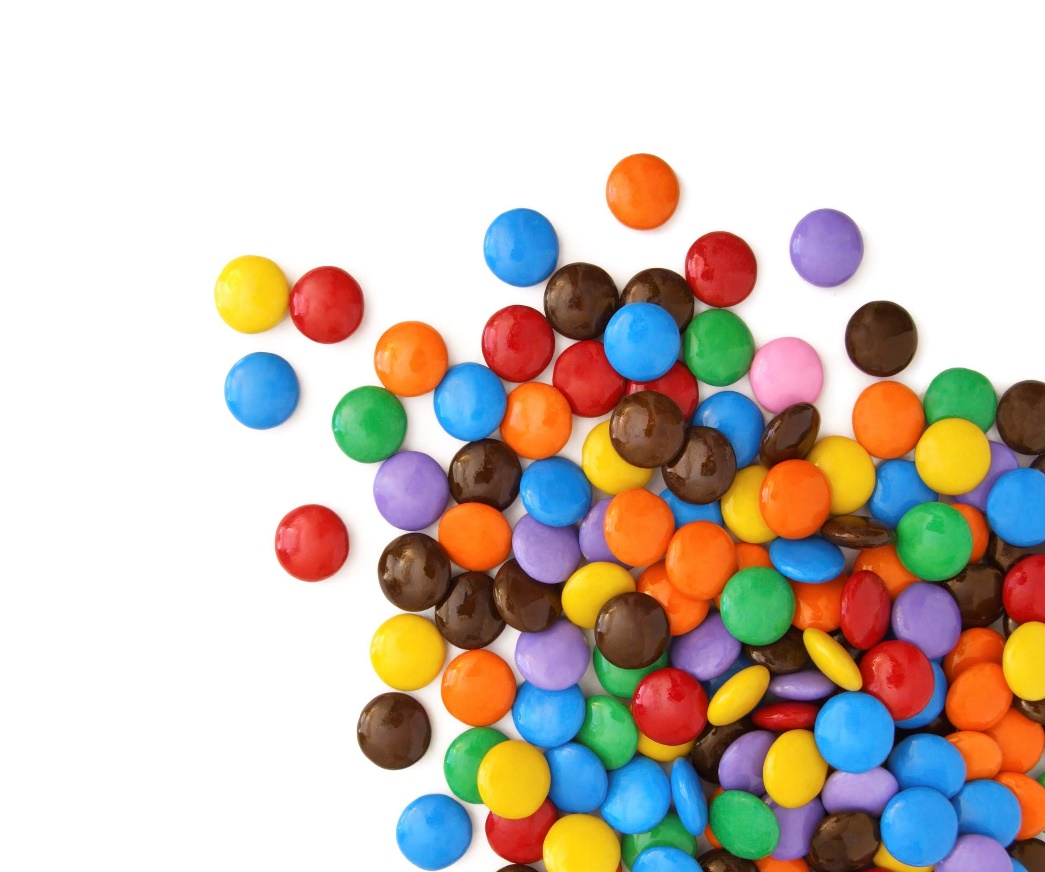 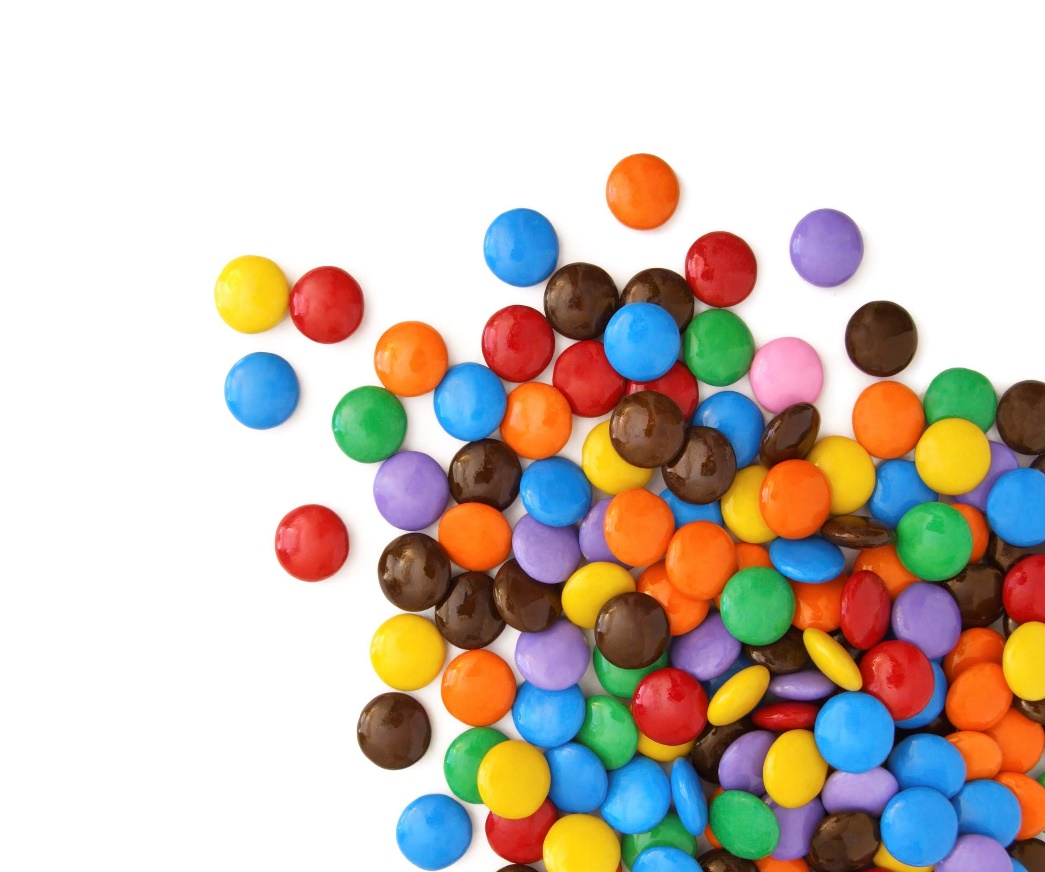 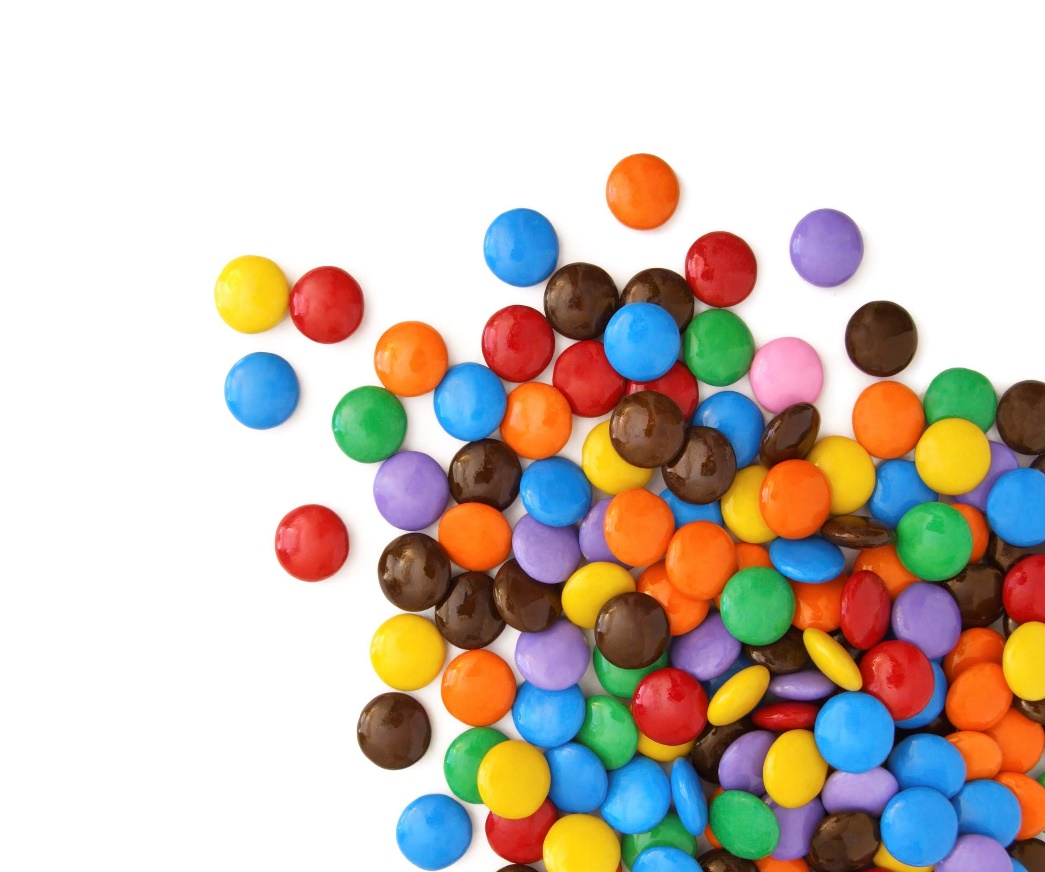 [Speaker Notes: Study – page 66]
What does economic sexism look like, and how can we seek equality for all?
II. How are Sexism and Gender and Sex Discrimination Expressions of Personal and Social Sin?
How do you feel about the distribution of the candy? 

Is there any relationship between how much candy someone received and their participation in the discussion?

What would neighbor justice look like in this situation?
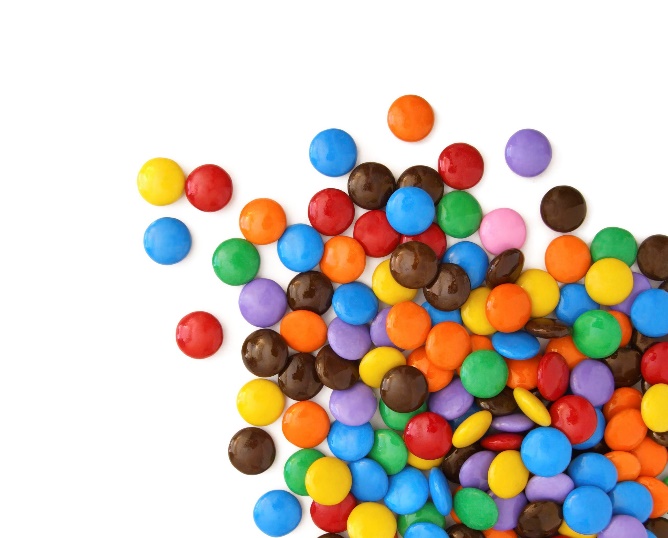 Now you can eat the candy!
[Speaker Notes: Study – page 86]
What does economic sexism look like, and how can we seek equality for all?
III. How Can Scripture and Tradition Empower Us to Resist Sexism and Gender and Sex Discrimination?
Even though it may seem impossible, hearts can change, and sexist and heteronormative (supports only heterosexuality) stereotypes can be laid aside to create a more just economic life together.  

As Lutheran Christians, the promises of  Scripture and the example of Jesus Christ embolden us to resist sexist beliefs and discriminatory economic practices.
[Speaker Notes: Study – page 66]
What does economic sexism look like, and how can we seek equality for all?
III. How Can Scripture and Tradition Empower Us to Resist Sexism and Gender and Sex Discrimination?
All people are co-creative creatures call by God to work in the world.

In Genesis 1:26 we read that humans were created in God’s image at the same time. “Then God said, ‘Let us make humankind in our image, according to our likeness.’” 

In Genesis 2:22 we read, “[A]nd the rib that the Lord God had taken from the man God made into a woman and brought her to the man.” 

Even though Genesis describes the creation of humans in two ways, people often focus on the story of Eve being made from Adam’s rib. This account has been used to justify the hierarchy of males over females.
[Speaker Notes: Study – page 67]
What does economic sexism look like, and how can we seek equality for all?
III. How Can Scripture and Tradition Empower Us to Resist Sexism and Gender and Sex Discrimination?
But Genesis 1 offers the word that everyone bears the image of God equally. Today, many biblical scholars and theologians suggest that being created in God’s image means that 
humans are co-creative creatures with God. And being in God’s image also means that 
as persons– like the persons of the Trinity – we are called to be in relationship with God, others and creation.

 As co-creative creatures we are called to use our talents and gifts to serve the neighbor in God’s good world. Because all persons are in God’s image and are of equal value, discriminating against someone (or a group) based on their race, sex, nationality, gender, religion, orientation, class or embodiment is sinful and unjust. When we strive for economic justice, and when we do this work in and with the Holy Spirit, we live into the biblical promise that everyone is made in God’s image.
[Speaker Notes: Study – page 67]
What does economic sexism look like, and how can we seek equality for all?
III. How Can Scripture and Tradition Empower Us to Resist Sexism and Gender and Sex Discrimination?
We are called to create welcoming communities where all of God’s children are treated equitably.

If we employ a neighbor-justice reading, we can see two closely related promises that empower our work for economic equity. 
The first is Jesus’ practice of expansive welcome. 
The second is Paul’s teachings about baptism.
[Speaker Notes: Study – page 67]
What does economic sexism look like, and how can we seek equality for all?
III. How Can Scripture and Tradition Empower Us to Resist Sexism and Gender and Sex Discrimination?
Jesus’ practice of welcome: Many times in his ministry, Jesus refused to treat people differently because of their national identity, embodiment, family background or sex and gender. 
He spoke with and ministered to Romans, Samaritans and to those who were sick. In one text, Jesus even refused to distinguish between his biological family and his followers. 
He said, “My mother and my brothers are those who hear the word of God and do it” (Luke 8:21-22). 
Empowered by the Holy Spirit we can follow Jesus and set aside cultural stereotypes about sex, gender, race, nationality, etc. We can work toward justice for all by practicing Jesus’ expansive welcome in our vocations, faith-families and places of employment.
[Speaker Notes: Study – page 67]
What does economic sexism look like, and how can we seek equality for all?
III. How Can Scripture and Tradition Empower Us to Resist Sexism and Gender and Sex Discrimination?
Paul’s teaching about baptism: The second biblical resource that empowers us is the promise that through our baptism God has united us. 
Baptism into the body of Christ creates a unity that makes the distinctions of sex, economic class, status and nationality less important than each person’s identity in Jesus Christ. 
God has made us each as we are, and Christ has made us one. Culturally determined stereotypes about women/men, poor/rich, resident/immigrant, slave/free, straight/queer or able-bodied/disabled must be rejected. 
This baptismal impartiality – like Jesus’ expansive welcome – enlivens a radical vision of a social and economic community based on equity.
[Speaker Notes: Study – page 68]
What does economic sexism look like, and how can we seek equality for all?
III. How Can Scripture and Tradition Empower Us to Resist Sexism and Gender and Sex Discrimination?
Create a shape, object or symbol that represents creativity.
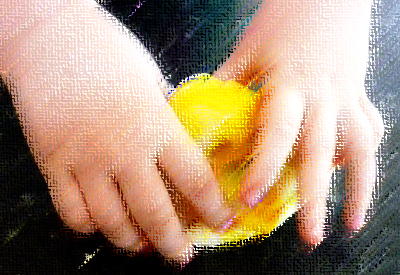 [Speaker Notes: Study – page 68]
What does economic sexism look like, and how can we seek equality for all?
III. How Can Scripture and Tradition Empower Us to Resist Sexism and Gender and Sex Discrimination?
How does your sculpture symbolize creativity for you? 
What do you do as a part of your daily work that is creative? 
How would you feel if someone told you that you could not use your creative talents because of your race, sex, gender, embodiment, educational level or citizenship status?
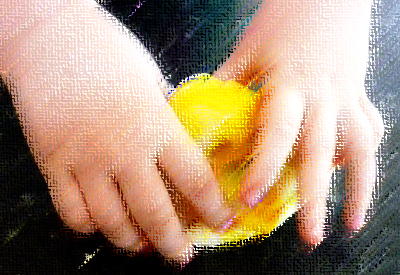 [Speaker Notes: Study – page 68]
What does economic sexism look like, and how can we seek equality for all?
III. How Can Scripture and Tradition Empower Us to Resist Sexism and Gender and Sex Discrimination?
Write words or draw images on the welcome mat that express Jesus’ expansive welcome.
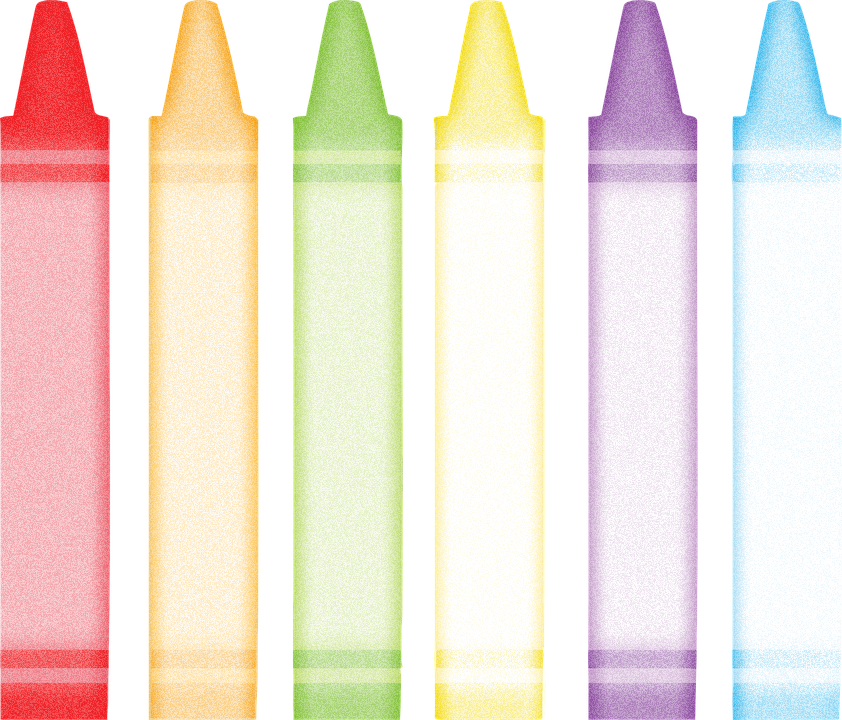 [Speaker Notes: Study – page 68]
What does economic sexism look like, and how can we seek equality for all?
III. How Can Scripture and Tradition Empower Us to Resist Sexism and Gender and Sex Discrimination?
Write words or draw images on the welcome mat that express Jesus’ expansive welcome.
Write or draw the words or images that make you feel welcome.
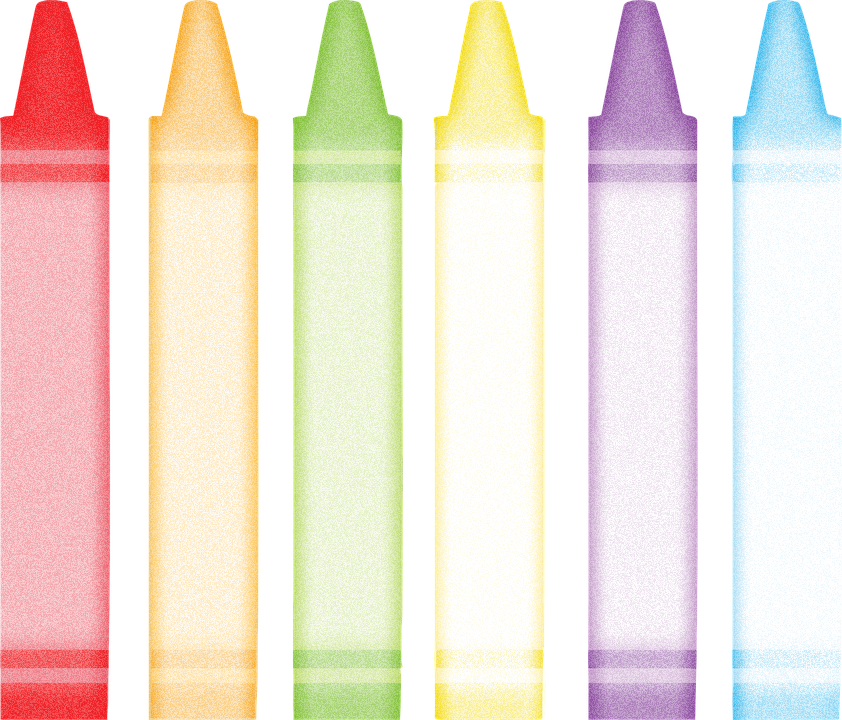 [Speaker Notes: Study – page 68]
What does economic sexism look like, and how can we seek equality for all?
III. How Can Scripture and Tradition Empower Us to Resist Sexism and Gender and Sex Discrimination?
What words or images did you put on your welcome mat? 
What things does your congregation do that may discourage new people from attending services?
What would it look like if your congregation extended Jesus’ expansive welcome to visitors?
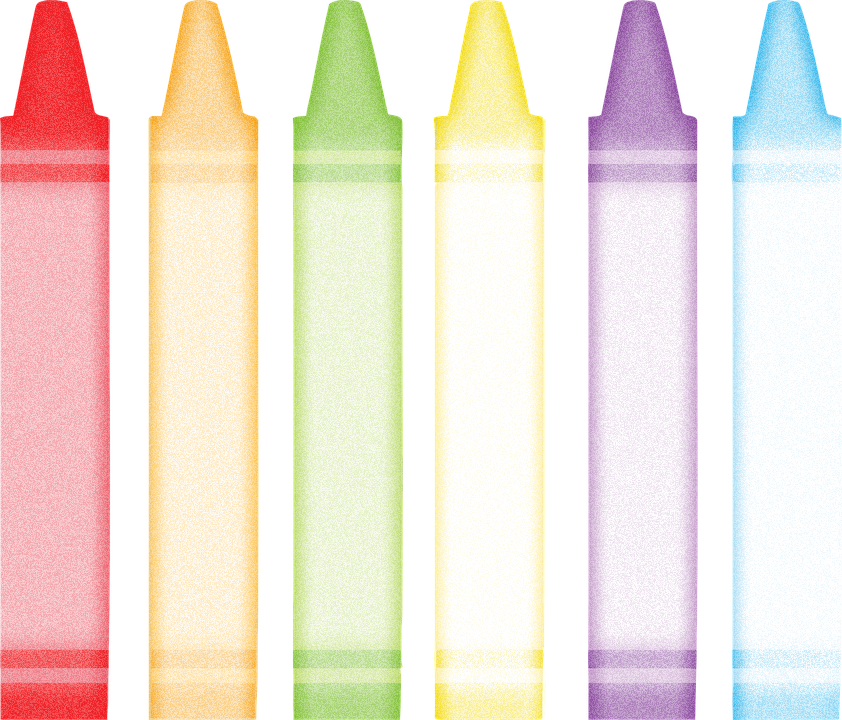 [Speaker Notes: Study – page 86]
What does economic sexism look like, and how can we seek equality for all?
IV. How Can Lutheran Teachings about Vocation Help Us Advocate for Justice in Our Common Economic Life?
As Lutheran Christians, we can draw on Martin Luther’s teachings about vocation as a way of valuing and respecting each person’s work. 
Luther taught that every person is called to serve God and the neighbor in creation. Our vocations can be described as the ways that we respond to this call from God and use our gifts to serve the neighbor in the world.
Lutheran theology teaches that almost any work, paid or unpaid, can be understood as a vocation, whether one is baking or banking, planting or parenting. 
Furthermore, we have several vocations at the same time (student or worker, family-member, citizen, volunteer, etc.). 
It is also important to celebrate and support those whose vocations call them to work that is unpaid but nevertheless is a vital contribution to community and neighbor.
[Speaker Notes: Study – page 69]
What does economic sexism look like, and how can we seek equality for all?
IV. How Can Lutheran Teachings about Vocation Help Us Advocate for Justice in Our Common Economic Life?
When we think about the difficult realities of sexism and gender and sex discrimination, we can argue that every person’s work should be respected.

Work can be an expression of an individual’s creativity and vocation, and everyone should be equitably paid. 

Because there are many phases in each person’s vocation and life journey, we should also honor the callings of those who are in situations (unemployed, underemployed, retired, etc.) in which they are not compensated for their work.
[Speaker Notes: Study – page 69]
What does economic sexism look like, and how can we seek equality for all?
IV. How Can Lutheran Teachings about Vocation Help Us Advocate for Justice in Our Common Economic Life?
What do you view as your gifts or talents and how do you use these gifts in the world to serve the neighbor?

How you would feel if someone in authority said you could not pursue your vocation (or your career) because of the assumptions that they made about you as an individual or as a member of a particular group?
[Speaker Notes: Study – page 86]
What does economic sexism look like, and how can we seek equality for all?
In Closing
What have we learned?
This module is grounded in the promise that God calls all people to just and equitable relationships with others and creation. 
We have recognized how our economic relationships are often distorted and fractured by the personal and structural sins of patriarchy and sexism. 
We’ve been called to embrace one another in relationship as equal co-creative creatures in God’s image. 
We have encountered Jesus’ practice of expansive welcome and renewed our understanding of the way baptism unites us as one body in Jesus Christ. 
Finally, we have learned how Lutheran teachings about vocation empower us to help all people equitably live out their vocations in the world. These promised gifts can help us as we work for justice on behalf of the neighbor in God’s good creation.
[Speaker Notes: Study – page 70]
What does economic sexism look like, and how can we seek equality for all?
In Closing
What will you take away from this module? What was useful for you?
Consider the “Out the Door” activity about advocacy. Which action might you take to advocate for economic justice for yourself or the neighbor?
What will you tell a close friend or family member about what you learned here today?
What other steps might you take as a way of following up on what you learned?
[Speaker Notes: Study – page 86]
What does economic sexism look like, and how can we seek equality for all?
Closing Prayer
Out the Door
This week, notice places where there is a need for practices of neighbor justice around sexism. Ask the following questions. What is my prayer right here? What action might I take on behalf of the neighbor?
Have a conversation at home about who does household chores and tasks each family member performs. Are tasks typically associated with a particular sex or gender? Do you want to make any changes?
What are the salary and benefit packages of the part-time and full-time employees in your congregation? How does your pastor’s salary compares with that of other clergy in the area? Contact the synod office and ask your bishop about the differences between what male and female clergy are paid in your synod.
Find out if your state (or employer) offers legal protections for LGBTQ individuals against discrimination on the basis of sexual orientation and gender identity and expression. If not, find out which advocacy groups are doing this work and join their efforts.
Going Deeper
Pages 72-73 of the study have information on further reading and questions regarding personal sin, interweaving of social and personal sin, Luther’s teaching that Christians are simultaneously saint and sinner, being co-creative creatures working in God’s good world, Jesus’ expansive welcome, and how law and gospel encourage us to seek equity for all.
[Speaker Notes: Study – page 71-73]
5
How Can We Address Violence Against Women and Girls?
MODULE
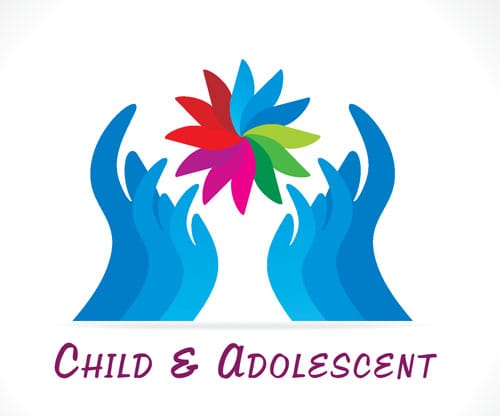 [Speaker Notes: Opening, welcome, scripture and prayer, review covenant – page 75]
How can we address violence against women and girls?
In Our Time Together:
identify what this violence is and how it operates.
develop insight into barriers that stand in our way, and in the way of our faith community, to resisting this violence.
begin to imagine new ways to approach, engage and decrease violence against women and girls.
[Speaker Notes: Study – page 75]
How can we address violence against women and girls?
I. What is Gender-based Violence?
With the empowerment of God’s grace, we turn to face squarely and engage gender-based violence. In the ELCA, we have a critical resource, the ELCA’s social message on “Gender-based Violence” (2015). It provides a succinct definition:

Gender-based violence is “physical, sexual, psychological, emotional, or other personal harm inflicted on someone for gender-based reasons.”1
[Speaker Notes: Study – page 75]
How can we address violence against women and girls?
I. What is Gender-based Violence?
Write down names of people you know or know of who have been hurt in these ways for gender-based reasons.
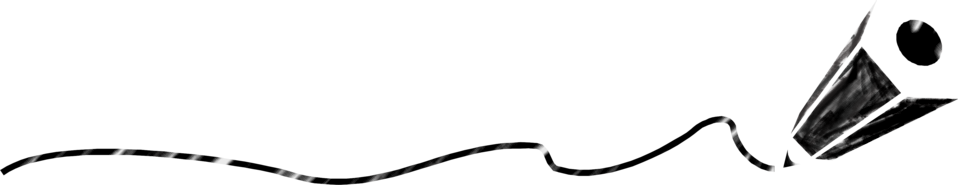 [Speaker Notes: Study – page 76]
How can we address violence against women and girls?
I. What is Gender-based Violence?
Recognizing where our personal lives have been affected, consider these few statistics specifically about violence against women and girls and think about how common this violence is. 

The threat of such violence hovers over women and girls around the world. We know this violence is wrong.
[Speaker Notes: Study – page 76]
How can we address violence against women and girls?
I. What is Gender-based Violence?
Statistics help us see the big problem:
According to the United Nations, “In 2012, a study conducted in New Delhi found 92% of women reported having experienced some form of sexual violence in public spaces in their lifetime, and 88% reported having experienced some form of verbal sexual harassment (including unwelcome comments of a sexual nature, whistling, leering or making obscene gestures) in their lifetime.”2
Seventy percent of all people trafficked are women and girls. Two out of every three child trafficking victims are girls.3
According to the National Center for Injury Prevention and Control, about 4.8 million women in the U.S. are the targets of intimate partner-related physical assaults and rapes annually. That is almost 13,500 women every day for a year. Fewer than 20% sought medical treatment following an injury.4
Almost half of the women killed around the world in 2012 were killed by intimate partners or family members, far fewer than the less than 6% of men killed by partners and family members in the same year.5
One national study estimates that in 2006, more than 600 women were raped or sexually assaulted every day.6
[Speaker Notes: Study – page 76]
How can we address violence against women and girls?
I. What is Gender-based Violence?
1
“On Aug. 8 [2015], David Conley allegedly broke into his ex-girlfriend Valerie Jackson’s house in Houston, Texas, and killed her, her husband and her six children, methodically shooting each one in the head. Jackson had recently dumped Conley and reunited with her husband after Conley allegedly smashed her head into a refrigerator.”
2
4
3
“Although they get the lion’s share of media attention, public mass shootings like the ones in Charleston, Lafayette, and Chattanooga aren’t representative of the typical mass shooting in the U.S. . . . The majority of mass shootings in the U.S. take place in private. They occur in the home, and the victims are predominantly women and children.”7
“My rapist was already on probation for sexually assaulting another woman when I reported him. He had admitted to sexually assaulting her and was simply put on probation. When the process began for my case, I immediately started having anxiety attacks almost daily. [I waited] for two months to find out if my rapist was going to be able to stay on campus for another year and a half (rarely being updated on the progress of my case).  . . . Quite possibly the most traumatizing encounter I had with an administrator was when I met with someone to discuss how unsafe I was feeling with my rapist living so close to me, that I was worried he would do something again. She told me that she had recently met with him and he ‘didn’t seem like the type of person who would do something like that.’”8
“On Aug. 14 [2015] the number of transgender people murdered in America this year hit a historic high of 15, according to advocacy organizations like the National  Center for Transgender Equality. This somber milestone was hit when the remains of Elisha Walker, 20, were discovered in a North Carolina field several months after she went missing. Like the majority of the other victims, Elisha was not just transgender but a young transgender woman of color.”9
[Speaker Notes: Study – page 77]
How can we address violence against women and girls?
II. What Gets in the Way of Addressing Violence Against Women and Girls?
Gender-based violence permeates our culture

Name places you see violence against women and girls in the news and in our everyday culture.
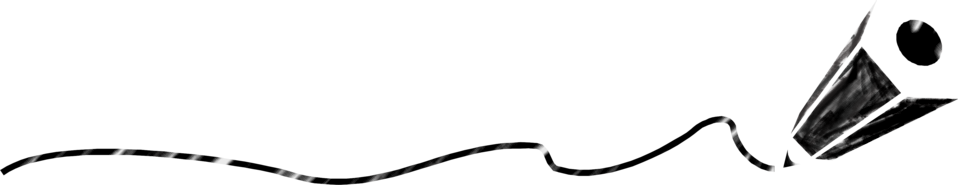 [Speaker Notes: Study – page 78]
How can we address violence against women and girls?
II. What Gets in the Way of Addressing Violence Against Women and Girls?
Few of us would claim that the concept of gender-based violence is new to us. We may often feel we can’t get away from these themes: in the news and media, in games, movies and other entertainment, and whether we are aware of it or not, it permeates our communities and often our personal experience.
[Speaker Notes: Study – page 78]
How can we address violence against women and girls?
II. What Gets in the Way of Addressing Violence Against Women and Girls?
Sometimes we struggle with denial and resistance

Many of us also may believe this violence does not touch us or our friends or family. 
We may feel resistance when men are named as the primary perpetrators of this violence or when confronted with the gravity and extent of gender-based violence. 
Sometimes we even find ourselves mistrustful of women and girls who report abuse or assault, suspecting that they are reporting falsely or exaggerating. 

It would seem gender-based violence is both unavoidably explicit in our society and simultaneously so often also invisible or disputed. It is important to think about why this is so.
[Speaker Notes: Study – page 78]
How can we address violence against women and girls?
II. What Gets in the Way of Addressing Violence Against Women and Girls?
Where do I feel confronted by violence against women and girls? Does it feel like there are ways for me to avoid these depictions, news stories or entertainment, or is it inescapable? Do I choose to pay attention? Notice what feelings accompany your observations of your awareness of this violence in the world, whether news-based or fictionalized and recycled. 

What might be contributing factors to what I don’t know about gender-based violence in my immediate  community? What might influence a survivor’s willingness to share or not share their stories, to seek justice against their abusers, or to seek the care that could support them in their healing? Notice the relative ease or difficulty in empathizing with those most directly hurt by this violence. If you are affected by gender-based violence, in what circumstances have you felt like sharing your own story?
[Speaker Notes: Study – page 78]
How can we address violence against women and girls?
II. What Gets in the Way of Addressing Violence Against Women and Girls?
If I feel resistance to this topic, what defenses are possibly triggered in me? Am I afraid of what the implications or judgments are of men explicitly being named as the primary perpetrators of this violence? Is it too horrifying a reality to be true? Would it feel safer or more palatable to me if victims/survivors were somehow to blame or complicit in the harm enacted against them or were at least incidental and not targeted? Approach your resistance without judgment, only sincere curiosity and compassion.
[Speaker Notes: Study – page 78]
How can we address violence against women and girls?
II. What Gets in the Way of Addressing Violence Against Women and Girls?
There are three great challenges to face.
There is the problem of the insidious, systemic nature of sin – the structures in place that support a culture in which this violence is not only replicated but increased. A patriarchal social system communicates that women and girls are supposed to be controlled or subdued. This idea pervades families, institutions and the media. We are all socialized to protect and enforce these values. 

To imagine we are outside of the cycle perpetuating violence against women is false. If we fail to actively and consistently address harmful attitudes and beliefs about sex and gender in ourselves and others, the violence will continue to be excused or rationalized.
[Speaker Notes: Study – page 79]
How can we address violence against women and girls?
II. What Gets in the Way of Addressing Violence Against Women and Girls?
We face our own discomfort and even disgust with the reality of gender-based violence. Often without even knowing it, we employ our defenses against it: denial, avoidance, minimization, thinking this violence is only elsewhere, doubting or blaming victims/survivors, etc. We see these defenses active not only in ourselves as individuals, but in the systems that fail to prosecute perpetrators or to protect survivors.
[Speaker Notes: Study – page 79]
How can we address violence against women and girls?
II. What Gets in the Way of Addressing Violence Against Women and Girls?
As a consequence of the first two challenges above, we often harbor resistance to name aloud the fact that perpetrators are overwhelmingly heterosexual men and boys.11 There is a misconception that in doing so, people who speak this truth are encouraging hostility toward or denigrating all men. 

What we get as a result is discussion about the problem of women as victims of violence but avoidance of discussion about the problem of men as perpetrators of this violence. The focus of conversation reinforces gender-based violence as a “women’s issue,” further protecting perpetrator culture.
[Speaker Notes: Study – page 80]
How can we address violence against women and girls?
II. What Gets in the Way of Addressing Violence Against Women and Girls?
Name at least three ways the study about sexism in other modules supports the idea that violence against women and girls is rooted in systemic sin. 

Name at least three ways you see the messages of sexism connected to violence against women and girls.
[Speaker Notes: Study – page 80]
How can we address violence against women and girls?
III. What Gifts of Faith Help Us Address Violence Against Women and Girls?
The Gospel gives us three great gifts of possibility to aid us:
We know scripturally and theologically that all bodies are temples of the Holy Spirit. Violence is rarely justifiable; it is particularly horrific when we permit its perpetuation against some people and their bodies because they are seen to matter less. 

The church as the body of Christ knows harm to any member of the corporate body is harm to Christ; to denigrate the temple of the Spirit is to denigrate the Spirit. This sacred knowledge gives us not only ground in our holy conviction to end this violence, but also an awareness of how these injustices ripple beyond those immediately affected into all of our lives, and into God’s heart as well. 

As significant a web as sin has woven in sexism, the web of the goodness of God’s creation and our reconciliation in the grace of God through Christ is greater indeed.
[Speaker Notes: Study – 80]
How can we address violence against women and girls?
III. What Gifts of Faith Help Us Address Violence Against Women and Girls?
We trust justification by grace through faith frees us from our ego that throws up defenses against our engagement of violence against women. We have the assurance of God’s love and forgiveness for all our sin. We are heirs to the promise of the kingdom. The freedom of God’s grace in Christ compels us to act, even as we know we are still enmeshed in sin.

We have the commitment in the ministry of all the baptized to love and serve our neighbors – all our neighbors. This is a commitment to neighbor justice, both in the protection of the vulnerable and oppressed and in bringing justice to perpetrators of harm. It is an act of love to speak truth about the way we all participate in a culture of gender-based violence and to the fact that perpetrators of violence against people with devalued identities are overwhelmingly people with privileged identities. It is neither loving nor does it ultimately serve God or others to shy away from these facts.
[Speaker Notes: Study – page 81]
How can we address violence against women and girls?
III. What Gifts of Faith Help Us Address Violence Against Women and Girls?
Consider whether if feels natural to you to think of women and girls as bearers of the Holy Spirit who reflect God’s image in the world. If not, what gets in the way? What associations to female bodies do you most readily make?
Regardless of your gender, imagine someone you care about is troubled by a gender-based comment you have made. What might be the first emotion you would experience? First thought? Now, imagine releasing yourself to trust in God’s grace covering all the sin in which you are bound up – there is no risk or danger, only ever-constant love in God’s eyes. How are you freed to respond now?
What does it feel we risk when we address perpetrators and perpetrator culture directly? What do we fear, and how do you think that is part of the system that keeps violence alive?
[Speaker Notes: Study – page 78]
How can we address violence against women and girls?
IV. What Then Can We do as People of Faith?
Brainstorming: How to respond to the issue of gender-based violence.
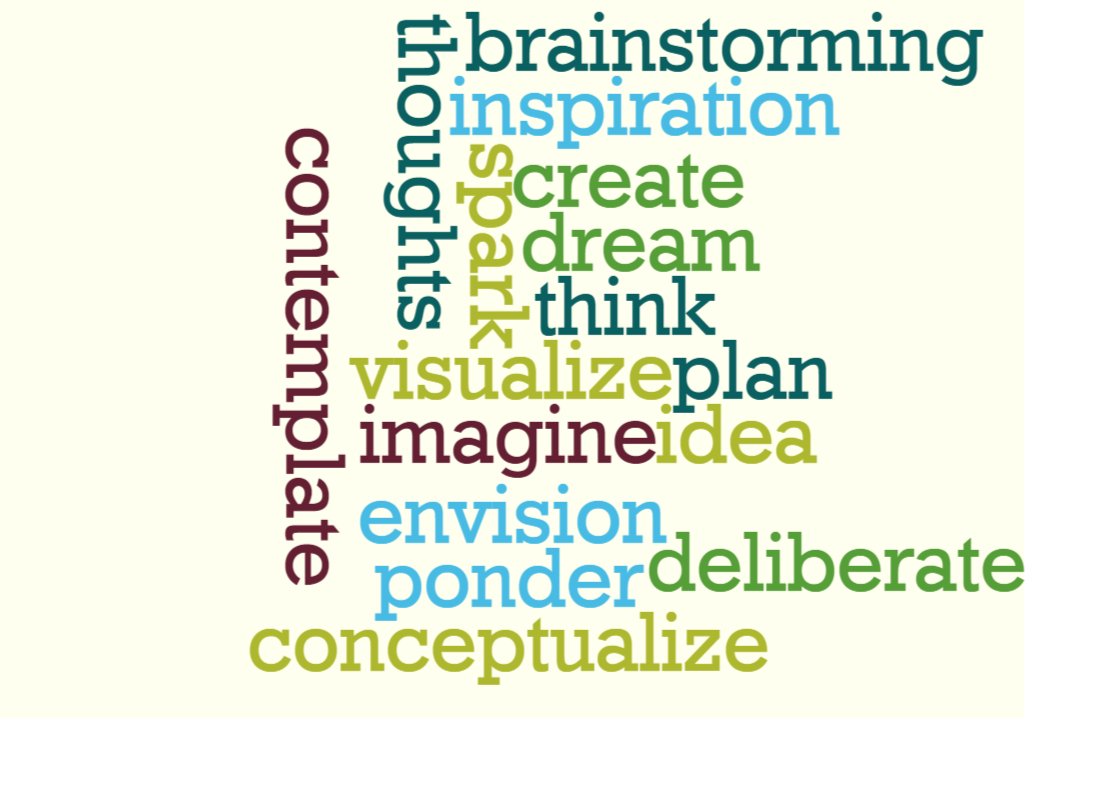 [Speaker Notes: Study – page 81]
How can we address violence against women and girls?
IV. What Then Can We do as People of Faith?
Study and support the use of the ELCA’s social message on “Gender-based Violence” and foundational documentation.
Celebrate and support the many ELCA-affiliated social ministry organizations and Lutheran Services in America that work to respond to and address all forms of gender-based violence, including against women and girls.
Seek to see and name what the realities of gender-based violence are. Open our eyes, our ears and our hearts. Consider educational hours or service projects related to violence against women.
Work to create accountability in your community. 
Positively influence the lives of young people and peers. Listen to song lyrics, including the themes of the movies and shows they watch; look at the video games they play. Have conversations about what healthy ways of relating look like, both with peers who are same-sexed or same-gendered and differently so.
[Speaker Notes: Study – page 81]
What does economic sexism look like, and how can we seek equality for all?
In Closing
What have we learned?
Violence of all kinds and against any life is a problem in our broken creation. 
Violence can be physical, sexual, psychological or emotional and can be experienced by anyone, but statistics are clear that women and girls experience tragically higher rates. 
Systems of violence, such as pervasive violence targeted against them, often operate invisibly or with tacit acceptance. These systems are especially insidious because in order to be effectively changed, they must be both recognized and named.
Just as a physician needs to diagnose a disease in order to treat it, we must be willing to name sexism, racism and other systems of violence so that we can work to end them. 
We are communities of brokenness and sin, but we are empowered to acknowledge sin clearly and without fear. As Christians, we are freed to refrain from individual acts of violence and to resist powerful systems of violence for our own sake and for the sake of our neighbors.
[Speaker Notes: Study – page 83]
What does economic sexism look like, and how can we seek equality for all?
Closing Prayer
Out the Door
Think about what you can do with others to make a difference in your community about the roots and effects of gender-based violence.
Notice where you see, hear, or talk about violence against women and girls and people who are gay, lesbian, bisexual or transgender. Ask the questions: What is my prayer right there? What action should I take?
Have a conversation in your congregation or school to be prepared to serve people experiencing gender-based violence. Who are the professionals that can provide legal and practical care? How can you let people know you are prepared to help? Through sermons? Adult education? Signs in private places? Bulletin inserts? (Available at ELCA.org/justiceforwomen.)
Reach out to local agencies that provide professional care to victims/survivors and their families. Ask what they need from local congregations. Consider regular collections of money, supplies, and toys to support the care they offer.
Going Deeper – next slide
[Speaker Notes: Study – page 83 - 84]
What does economic sexism look like, and how can we seek equality for all?
Going Deeper
Study the ELCA’s “Social Message on Gender-based Violence” and foundational documentation, available at ELCA.org/Faith/Faith-and-Society/Social-Messages/Gender-Violence, for reflection and action steps for individuals, congregations, schools, synods and organizations.
Study the ELCA’s “Social Message on Commercial Sexual Exploitation,” available at ELCA.org/Faith/Faith-and-Society/Social-Messages/Commercial-Sexual-Exploitation.
Use the ELCA learning modules on human trafficking and commended by the social statement task force for personal or group education, available at ELCA.org/Faith/Faith-and-Society/Current-Social-Writing-Projects/Women-and-Justice/resources.
For ELCA congregational and study resources on gender-based violence, go to ELCA.org/justiceforwomen.
Regularly discuss the various facets of gender-based violence in your congregation.
Partner with a local agency that works to prevent and respond to gender-based violence.
Contact your state and federal lawmakers to support legislation that supports the safety of all people, including women and children who are immigrants.
Further study the ways race and ethnicity affect gender-based violence. See, for example, doj.state.or.us/victims/pdf/women_of_color_network_facts_domestic_violence_2006.pdf.
[Speaker Notes: Study – page 83 - 84]
6
Why do Words and Images for God Matter?
MODULE
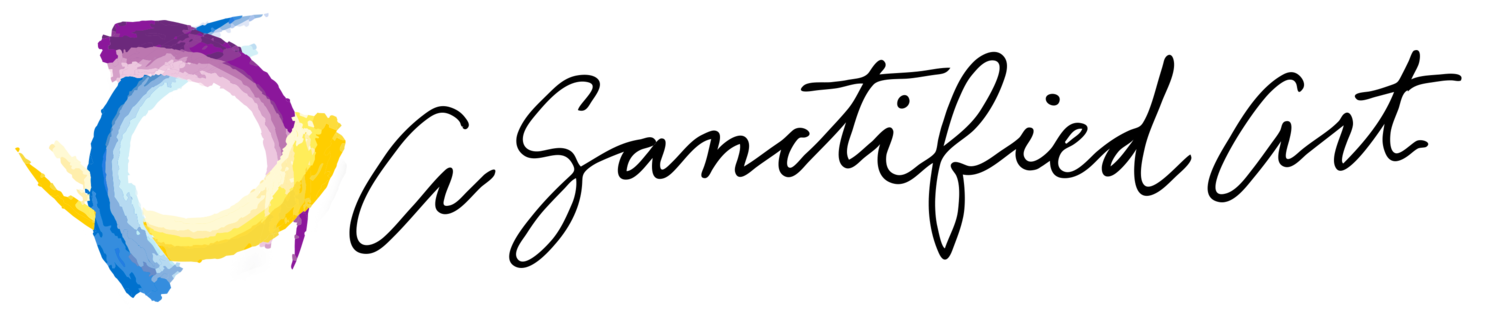 [Speaker Notes: Opening, welcome, scripture and prayer, review covenant – page 86]
Why do words and images for God matter?
In Our Time Together:
identify effects of predominantly male language for God.
discover how expansive language and imagery are scripturally rooted and theologically faithful.
discuss what expansive language and imagery about God might mean for us – and our neighbor.
[Speaker Notes: Study – page 86]
Why do words and images for God matter?
I. How do Words and Images Shape and Affect Us?
Words and images are profoundly powerful

When did a symbol or word serve to heal or hurt you?
[Speaker Notes: Study – page 86]
Why do words and images for God matter?
I. How do Words and Images Shape and Affect Us?
Language and images or symbols
create power dynamics.
express truth.
hurt people.
heal people.
shape our understandings of the world and ourselves.
influence people at an early age.
are learned by rote in religious rituals before we understand their meanings.1
[Speaker Notes: Study – page 86]
Why do words and images for God matter?
I. How do Words and Images Shape and Affect Us?
Language and images about God affect faith

If everyday language is so powerful, think about religious language, in particular, language and images for God. 
Words and images about God matter a great deal – they express understandings of who God is. 
Scripture is full of a variety of images and language about God. They are not literal, and sometimes they are downright paradoxical. 
Language and images about God also affect our understanding of ourselves, both as individuals and as communities.
[Speaker Notes: Study – page 87]
Why do words and images for God matter?
I. How do Words and Images Shape and Affect Us?
When we listen to the needs of others in the body of Christ, how can we be pastoral? How can we proclaim God’s love?
1
2
A man in prison was visited by a young pastor who had been assigned there by his seminary. The pastor tried to console the man by assuring him of the love of God the Father. The man stopped the pastor. “Don’t talk to me about a father’s love. I only saw my father a few times in my life, and each time he beat me. He abused me and my mother and my sisters and brothers. That’s what I know of fathers.”3
While walking home after work, Ruth was raped by a stranger posing as a jogger. She was a teenager. Days afterward, he called her house, bringing more terror to her parents. He was never apprehended. Fear and anger covered her and her family. Many images of God fed them in their grief. 

Now an adult, Ruth is one of many survivors of violence who say that predominantly male-identified language and images of God hurt. Instead, she experiences God’s love and healing through God as woman, God as mother, God like her.2
[Speaker Notes: Study – page 86]
Why do words and images for God matter?
I. How do Words and Images Shape and Affect Us?
When we listen to the needs of others in the body of Christ, how can we be pastoral? How can we proclaim God’s love?
3
With great joy, we gathered for the baptism of our granddaughter, Hannah. Though I believe Scripture’s promise that Hannah is created in the image of God, I was troubled that her baptismal service included only male and neutral language for God. Yes, I know the theological and ecumenical reasons for baptizing in the name of the Father, Son and Holy Spirit; still I wondered why other parts of the liturgy didn’t include more expansive images for God (Mother of all life; Holy Wisdom calling us to her table).

And then I wondered: Would it be so surprising if Hannah were to struggle more than her older brother in seeing herself in the divine image? If the worship they experience uses mostly male pronouns and images to speak of God, wouldn’t it be entirely possible for our grandson to carry a deeper sense that he bears God’s image?

To be sure, incorporating more expansive images for God doesn’t mean we abandon cherished prayers like the “Our Father.” We simply find other places to incorporate female images – images from Scripture – so that all people, including Hannah, may more clearly hear the good news of God’s love for them.4
[Speaker Notes: Study – page 87]
Why do words and images for God matter?
I. How do Words and Images Shape and Affect Us?
When we listen to the needs of others in the body of Christ, how can we be pastoral? 

How can we proclaim God’s love?
[Speaker Notes: Study – page 86]
Why do words and images for God matter?
II. What Language and Imagery about God are in Scripture?
When we seek to proclaim the good news of God’s love in Christ in ways that minister to many people, we can turn to Scripture and theology for resources.
[Speaker Notes: Study – page 88]
Why do words and images for God matter?
II. What Language and Imagery about God are in Scripture?
“The Rock, his work is perfect, and all his ways are just.” (Deuteronomy 32:4a) “You were unmindful of the Rock that bore you; you forgot the God who gave you birth.” (Deuteronomy 32:18) “Indeed their rock is not like our Rock; our enemies are fools.” (Deuteronomy 32:31)

“The LORD is my light and my salvation; whom shall I fear?” (Psalm 27:1)

The LORD says to Israel of those who are wayward, “I will fall upon them like a bear robbed of her cubs, and will tear open the covering of their heart; there I will devour them like a lion, as a wild animal would mangle them.” (Hosea 13:8)
What do you think these images say about God?

What do you think these images say about humankind?
[Speaker Notes: Study – page 88]
Why do words and images for God matter?
II. What Language and Imagery about God are in Scripture?
Jesus says: “Jerusalem, Jerusalem, the city that kills the prophets and stones those who are sent to it! How often I have longed to gather your children together, as a hen gathers her chicks under her wings, and you were not willing.” (Matthew 23:37) 

“Which one of you, having a hundred sheep and losing one of them, does not leave the ninety-nine in the wilderness and go after the one that is lost until he finds it? ... Or what woman having ten silver coins, if she loses one of them, does not light a lamp, sweep the house, and search carefully until she finds it?” (Luke 15:4,8) (For the full text, see Luke 15:1-10.)

God says about Israel: “Yet it was I who taught Ephraim to walk, I who took them up in my arms; but they did not know that I healed them. I led them with cords of human kindness, with bands of love. I was to them like those who lift infants to their cheeks. I bent down to them and fed them.” (Hosea 11:3-4)
What do you think these images say about God?

What do you think these images say about humankind?
[Speaker Notes: Study – page 88]
Why do words and images for God matter?
II. What Language and Imagery about God are in Scripture?
“You are a hiding place for me; you preserve me from trouble; you surround me with glad cries of deliverance.” (Psalm 32:7) 

Moses proclaims to all of Israel: “As an eagle stirs up its nest, and hovers over its young; as it spreads its wings, takes them up, and bears them aloft on its pinions, the LORD alone guided [Jacob]; no foreign god was with him.” (Deuteronomy 32:11-12)

“As the eyes of servants look to the hand of their master, as the eyes of a maid to the hand of her mistress, so our eyes look to the LORD our God, until he has mercy upon us.” (Psalm 123:2)

God says: “For a long time I have held my peace, I have kept myself still and restrained myself; now I will cry out like a woman in labor, I will gasp and pant.” (Isaiah 42:14)
What do you think these images say about God?

What do you think these images say about humankind?
[Speaker Notes: Study – page 88]
Why do words and images for God matter?
II. What Language and Imagery about God are in Scripture?
God says to Israel: “Listen to me, O house of Jacob, all the remnant of the house of Israel, who have been borne by me from your birth; carried from the womb; even to your old age I am he, even when you turn gray I will carry you. I have made, and I will bear; I will carry and will save.” (Isaiah 46:3-4)

God says: “Can a woman forget her nursing child, or show no compassion for the child of her womb? Even these may forget, yet I will not forget you.” (Isaiah 49:15)

God says: “As a mother comforts her child, so I will comfort you; you shall be comforted in Jerusalem.” (Isaiah 66:13)
What do you think these images say about God?

What do you think these images say about humankind?
[Speaker Notes: Study – page 88]
Why do words and images for God matter?
II. What Language and Imagery about God are in Scripture?
At times, gender roles are subverted or mixed in Scripture

Paul describes himself as a mother in labor.
“My little children, for whom I am again in the pain of childbirth until Christ is formed in you,” (Galatians 4:19)

Jesus washes his followers’ feet. (John 13:1-20)
“[Jesus] got up from the table, took off his outer robe, and tied a towel around himself. Then he poured water into a basin and began to wash the disciples’ feet and to wipe them with the towel that was tied around him.” (John 13:4-5)
[Speaker Notes: Study – page 89]
Why do words and images for God matter?
III. In What Ways have Theologians used Scripture to Speak about God?
“Holy Divinity has lost her coins, and it is us!” 
	St. Augustine of Hippo (354-430)6 (based on Luke 15:8)
“But you, Jesus ... Are you not that mother who, like a hen collects her chickens under her wing? Truly master, you are a mother.” 
	St. Anselm of Canterbury (1033-1109) in Prayer 10 to St. Paul, “Opera Omnia” 3:33 and 39-41 (based on Matthew 23:37)
“A mother can hold her child tenderly to her breast, but our tender mother, Jesus, can lead us in friendly fashion into his blessed breast by means of his sweet open side.”
	 Julian of Norwich (1342-c. 1416) in “Revelations of Divine Love,” Chapter 60, para. 6 (based on Isaiah 46::3-4; 49:15)
“The Bridegroom, Christ ... has breasts, lest he be lacking any one of all the duties and titles of loving kindness. ... He is a mother, too, in the mildness of his affection.” 
	Bernard of Clairvaux (1090-1153) in “Sermons 2,” Second sermon for St. Peter and St. Paul, Chapter 2, 384-86 (based on Isaiah 49:15 and Mark 2:20)
[Speaker Notes: Study – page 90]
Why do words and images for God matter?
III. In What Ways have Theologians used Scripture to Speak about God?
The Scripture and expressions of faith you have studied here express paradoxes about gender roles and identities.

Can you name at least three ways this might affect how we understand God?
[Speaker Notes: Study – page 90]
Why do words and images for God matter?
IV. What are Some Examples of the Ways Artists Express Sacred Truth in Images?
The module now moves into visual experiences of images of God. 
The images come from different artists in different parts of the world and different times in history. 
Some of them are from contexts where artwork in churches was a primary means of Christian education because people were largely non-literate. 
Images needed to communicate strongly about the church’s understandings of God and Jesus Christ.
[Speaker Notes: Study – page 91]
Why do words and images for God matter?
IV. What are Some Examples of the Ways Artists Express Sacred Truth in Images?
Before moving to the images:

You are invited to reflect for a minute on the question below. Unless you decide otherwise, you will not need to share your answer with anyone.

For what do you most yearn in God’s relationship with you? 
You are invited to write down key words for yourself or draw anything that comes to mind. Hold on to your yearnings as you are introduced to some images.
[Speaker Notes: Study – page 92]
Why do words and images for God matter?
IV. What are Some Examples of the Ways Artists Express Sacred Truth in Images?
Visual images communicate truth.

See images in pdf posted on the ELCA website.
[Speaker Notes: Study – page 92]
Why do words and images for God matter?
IV. What are Some Examples of the Ways Artists Express Sacred Truth in Images?
How do these images make you feel? What spoke to you in your yearnings for God, and why? Identify at least one image that speaks to you in a new way.
What thoughts do these images evoke?
If any of these images were used regularly in worship and study in your local congregation, what effect do you think they might have on worship and faith?
[Speaker Notes: Study – page 92]
Why do words and images for God matter?
V. In What Ways do Language and Imagery for God Matter?
In recent decades, Christian theologians have written much about inclusive and expansive language and images for God. Pastors and other church leaders have used expansive images and language about God in their preaching, teaching and ministry in order to communicate the Word of God in a variety of scripturally and theologically faithful images and language.

An important part of this theological work is naming how the use of almost exclusively male-identified language and images is theologically problematic and pastorally harmful. Theologian Elizabeth Johnson suggests three ways using predominantly male language for God can be harmful.
[Speaker Notes: Study – page 93]
Why do words and images for God matter?
V. In What Ways do Language and Imagery for God Matter?
First, because exclusively male images offer no alternatives, they get taken literally. The use of male language alone leads us to forget the incomprehensible mystery of God and can reduce the living God to an understanding of God as an infinitely powerful man. This is poor theology about God.

This literalism can also lead to the unwarranted idea that maleness has more in common with God than femaleness. Exclusively male images imply that women are somehow less like God or are more distant from God than males are. This is poor theology about humanity.
[Speaker Notes: Study – page 93]
Why do words and images for God matter?
V. In What Ways do Language and Imagery for God Matter?
Second, the effect of taking masculine images of God literally can lead to idolatry.  Prophets have long insisted on the need to turn away from idols, gods who are not true. God is not literally a father or a king or a lord, just as much as God is not literally a rock or a hen or a woman in labor. God is ever so much greater!

Third, the exclusive use of patriarchal language for God has powerful social effects, functioning to justify patriarchy in church and society. In other words, if God is understood as male and women are seen as less than men, it becomes easy to justify attitudes and behaviors that discriminate against and devalue women and girls. 

However, Scripture and Christian theology witness to an understanding of God that transcends gender, and they offer us life-giving ways to proclaim the gospel so that all may hear and all may share life in equal measure.8
[Speaker Notes: Study – page 93]
Why do words and images for God matter?
V. In What Ways do Language and Imagery for God Matter?
In what ways do you think language and imagery about God matter?
[Speaker Notes: Study – page 94]
Why do words and images for God matter?
V. In What Ways do Language and Imagery for God Matter?
In what ways do you suppose predominantly male language might get in the way of the proclamation of the gospel for some people? In other words, in what ways might language harm our neighbor? In what ways might language heal and care for our neighbor?
Why do you think Christians sometimes are uncomfortable talking about language for God? What might we gain through openness to new language and imagery? What are we afraid we might lose?
What might happen in your congregation if your worship services had more female images for God? What might happen in your own heart? Why do you think you or your congregation would have these thoughts or feelings? If possible, identify specific suggestions to enrich your community’s worship language and imagery.
[Speaker Notes: Study – page 94]
What does economic sexism look like, and how can we seek equality for all?
In Closing
What have we learned?
Language and imagery for God that is exclusively or nearly exclusively male-identified have negative effects for faith and for people. 
Although most Christian liturgy uses predominantly androcentric language and imagery, expansive language and imagery is scripturally rooted and theologically faithful. 
The paradoxes and multiplicity of language and images about God communicate something important about the mystery and intimacy of the Triune God.
[Speaker Notes: Study – page 95]
What does economic sexism look like, and how can we seek equality for all?
Closing Prayer
Out the Door
Think about these questions: How might expansive imagery and language for God affect 1) the proclamation of the gospel? 2) how we understand the Triune God? 3) how we understand ourselves and the rest of creation?
Talk with others about the discussion questions in section V in this module.
Notice language and imagery in worship and Bible study. Come back next week to share what you noticed.
Notice places where there is a need for practices of neighbor justice around language and images for God and ask the questions: What is my prayer right there? What action should I take?
Going Deeper
Pages 96-97 of the study has suggestions if you want to:
see Christian language and imagery in practice:
explore and discuss more images of Jesus Christ, including questions for reflection
know more about views on neutral language for God
know more about gender subversion in Scripture:
discuss how the expansive language and imagery for God in Scripture and the Christian tradition influence how we understand the Triune God
[Speaker Notes: Study – page 95-96]
7
How do We Challenge the Misuse of Scripture Against Women and Girls?
MODULE
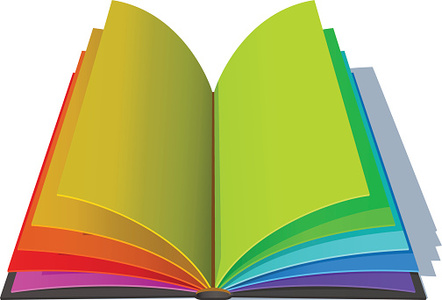 [Speaker Notes: Opening, welcome, scripture and prayer, review covenant – page 99]
How do we challenge the misuse of scripture against women and girls?
In Our Time Together:
discuss the problem that the Bible has been misinterpreted to devalue and  harm women.
distinguish between what a text says and what it means for us today.
explore how the gospel of Jesus Christ functions for Lutherans as the central way to interpret the Scriptures.
practice how to listen well for what the Word of God means for us today.
[Speaker Notes: Study – page 99]
How do we challenge the misuse of scripture against women and girls?
I. What’s the Problem?
Think of a time when a scriptural passage was used to limit or harm someone you know.
[Speaker Notes: Study – page 99]
How do we challenge the misuse of scripture against women and girls?
I. What’s the Problem?
The Bible has been interpreted in many ways, by different people, in different contexts. Unfortunately, the Bible has often been misinterpreted in ways that are limiting and even destructive for women and girls.
Christians treasure the Scriptures because from these writings we hear the message of God’s wondrous, saving acts – especially the liberation of God’s people from slavery in Egypt and the life, death and resurrection of Jesus — and God’s promise of a new creation in Christ. 
So, it is troubling for many Christians when the Scriptures are used in other ways that devalue and harm women and girls, compromising the promise of a new creation in Christ.
[Speaker Notes: Study – page 99]
How do we challenge the misuse of scripture against women and girls?
II. What does the Bible Say, and What does it Mean?
[Speaker Notes: Study – page 99]
How do we challenge the misuse of scripture against women and girls?
II. What does the Bible Say, and What does it Mean?
All of these statements are found in the Bible.1 Does that surprise you? Why or why not?

Many biblical texts, as well as texts from other ancient religious writings, originated in patriarchal cultures. These texts often say things about women and girls we find problematic today. 

It is important to recognize the Bible also says other things many Christians today do not consider relevant anymore, such as prohibitions about eating pork2 and shellfish3 or cross-breeding cattle or crops.4

It’s clear what the Bible says. It’s less clear what these passages mean for us today. Such texts are especially challenging because the Bible is regarded as the Word of God and holds a place of authority among Christians. How do we decide when, whether and how specific scriptural passages are still relevant for us today?
[Speaker Notes: Study – page 101]
How do we challenge the misuse of scripture against women and girls?
III. What is the “Word of God,” and How do Lutherans Interpret Scripture?
How do Lutherans understand the “Word of God”? The “Confession of Faith” in the constitution of the Evangelical Lutheran Church in America identifies three complementary understandings of the Word of God. We confess:
“Jesus Christ is the Word of God incarnate, through whom everything was made and through whose life, death, and resurrection God fashions a new creation.
“The proclamation of God’s message to us as both Law and Gospel is the Word of God, revealing judgment and mercy through word and deed, beginning with the Word in creation, through the history of Israel, and finding fulfillment in the person and work of Jesus Christ.
“The canonical Scriptures of the Old and New Testaments are the written Word of God. Inspired by God’s Spirit speaking through their authors, they record and announce God’s revelation centering in Jesus Christ. Through them God’s Spirit speaks to us to create and sustain Christian faith and fellowship for service in the world.”5
[Speaker Notes: Study – page 101]
How do we challenge the misuse of scripture against women and girls?
III. What is the “Word of God,” and How do Lutherans Interpret Scripture?
For Lutherans, the Word of God is much more than words printed on a page. 
The Word of God is living and active. 
When proclaimed, the Word both reveals to us our brokenness and offers us God’s love and grace. 
When we speak about the Scriptures as inspired by God, this refers not only to the activity of the Holy Spirit when the Scriptures were first written but also to the ongoing work of the Holy Spirit through the Scriptures in the life of the church. 
We trust that God is still speaking to us through the Scriptures!
[Speaker Notes: Study – page 101]
How do we challenge the misuse of scripture against women and girls?
III. What is the “Word of God,” and How do Lutherans Interpret Scripture?
Because the Word of God is first and foremost Jesus Christ himself, Lutherans practice a Christ-centered method of interpretation. 

As Martin Luther wrote, “The gospel itself is our guide and instructor in the Scriptures.”6 We should read the Scriptures, Luther said, expecting that in them we will encounter the good news of Jesus Christ, crucified and risen, as a gift for us. 

When we read the written Word, we do so with our attention focused on Christ the living Word, and we do so for the sake of speaking and hearing the Word today – a Word for all people regardless of gender, ethnicity or social and economic class.
[Speaker Notes: Study – page 102]
How do we challenge the misuse of scripture against women and girls?
III. What is the “Word of God,” and How do Lutherans Interpret Scripture?
What does this mean in practice? 
Here are three ways of describing a Lutheran, Christ-centered method of interpretation. These are “lenses” we can use to focus our attention on the central, saving message of the Scriptures.
Distinguishing between law and gospel is a Lutheran practice that keeps the gospel promise of God’s mercy in Christ from being confused with the demands of God’s law.
“What proclaims Christ” expresses a Lutheran commitment to use the Scriptures in a way that conveys their life-giving authority today.
“Scripture interprets Scripture” is the Lutheran principle that this gospel promise – what preaches Christ – is the key to interpreting all of Scripture.
[Speaker Notes: Study – page 102]
How do we challenge the misuse of scripture against women and girls?
III. What is the “Word of God,” and How do Lutherans Interpret Scripture?
Identify one of the texts or situations you had in mind earlier, at the beginning of the session, where we identified how someone was limited or harmed by the misuse of Scripture.
Was the passage in question used as law or gospel?
How was (or wasn’t) the promise of Christ conveyed in this situation?
Use “Scripture interprets Scripture” to identify one or more Scripture passages that bring the message of God’s new creation in Christ to reinterpret the passage that was used to harm. How does this interpretation bring a healing, liberating or reconciling word or message for women and girls in the situation that you had identified earlier?
[Speaker Notes: Study – page 103-104]
How do we challenge the misuse of scripture against women and girls?
IV. How do We Listen Faithfully?
Listening to varied perspectives
Examples of household codes found in the New Testament:
1 Peter 3:1-7 
Colossians 3:18–4:1; 
Ephesians 5:22–6:9; and 
Titus 2:2–10. 
Codes like these were common in the ancient world as advice about proper behavior for the members of a household in that society: husbands and wives, parents and children, and masters and slaves.
[Speaker Notes: Study – page 104]
How do we challenge the misuse of scripture against women and girls?
IV. How do We Listen Faithfully?
Wives, in the same way, accept the authority of your husbands, so that, even if some of them do not obey the word, they may be won over without a word by their wives’ conduct,2 when they see the purity and reverence of your lives.3 Do not adorn yourselves outwardly by braiding your hair, and by wearing gold ornaments or fine clothing;4 rather, let your adornment be the inner self with the lasting beauty of a gentle and quiet spirit, which is very precious in God’s sight.5 It was in this way long ago that the holy women who hoped in God used to adorn themselves by accepting the authority of their husbands.6 Thus Sarah obeyed Abraham and called him lord. You have become her daughters as long as you do what is good and never let fears alarm you.7 Husbands, in the same way, show consideration for your wives in your life together, paying honor to the woman as the weaker sex, since they too are also heirs of the gracious gift of life—so that
nothing may hinder your prayers. (1 Peter 3:1-7)
[Speaker Notes: Study – page 104]
How do we challenge the misuse of scripture against women and girls?
IV. How do We Listen Faithfully?
What are your initial reactions to the text?

How did the text make you feel? 

How does this text illustrate some of the gender roles and assumptions that we have discussed in earlier sessions? 

Did this text function as law or gospel for you as you heard it read?
[Speaker Notes: Study – page 104]
How do we challenge the misuse of scripture against women and girls?
IV. How do We Listen Faithfully?
Think about the text from different perspectives. In the first module we were introduced to the idea of neighbor-justice as a way of reading the Bible. Listen to the text a second time - try to listen with the ears of your neighbors:
How do you think you would hear this text if you were single?
If you were in a same-sex relationship? If you were in a heterosexual relationship?
If you were divorced?
If you were a teenager?
If you were in an abusive relationship?
If you were married to someone who is not Christian?
How do you think you would hear it if you were from an ethnic community other than your own? (African Descent, American Indian or Native Alaskan, Asian, Middle Eastern, European Descent, etc.)
[Speaker Notes: Study – page 104]
How do we challenge the misuse of scripture against women and girls?
IV. How do We Listen Faithfully?
Considering historical context
This exercise in hearing the Scriptures with the ears of our neighbors helps us recognize the Bible does not speak to everyone in the same way.

This is true not only with respect to our individual circumstances but also with respect to the time and place in which we live.

If we want to listen to the Scriptures with the ears of our neighbors from earlier time periods, it is important to know about the historical contexts in which they lived, as well as the historical contexts in which the Scriptures were written.
[Speaker Notes: Study – page 105]
How do we challenge the misuse of scripture against women and girls?
IV. How do We Listen Faithfully?
Biblical scholars believe that 1 Peter was written by Silvanus (also known as Silas) to a church of Jewish Christians in Asia Minor (present day Turkey) around 80-90 AD.9 
Christianity was a minority religion, viewed with suspicion by the wider society. It was seen as foreign, with strange religious practices that differed from the norms of the Roman Empire. In the past, other foreign religions had come to the area and caused problems. 
In this context, it was feared the Christian belief in equality after baptism (Galatians 3:28) would cause similar social unrest if Christian wives and slaves refused to worship the Roman gods of their husbands and masters and desired emancipation. 
Christians were facing social discrimination, including harassment, arrest, imprisonment and even death. 
1 Peter was written to encourage these Christians and to provide them with practical advice for living within society. Understanding the historical context helps us to recognize the household codes were written as specific advice to specific Christian communities at specific times and places.
[Speaker Notes: Study – page 105]
How do we challenge the misuse of scripture against women and girls?
IV. How do We Listen Faithfully?
Martin Luther captures the critical importance of interpretation that is faithful in this way:

“From the very beginning the word has come to us in various ways. It is not enough simply to look and see  whether this is God’s word, whether God has said it; rather we must look and see to whom it has been spoken, whether it fits us. That makes all the difference between night and day. . . . You must keep your eye on the word that applies to you, that is spoken to you.”

“The word in Scripture is of two kinds: the first does not pertain or apply to me, the other kind does. And upon that word which does pertain to me I can boldly trust and rely, as upon a strong rock. But if it does not pertain to me, then I should stand still. The false prophets pitch in and say, ‘Dear people, this is the word of God.’ That is true; we cannot deny it. But we are not the people. God has not given us the directive.”10
[Speaker Notes: Study – page 106]
How do we challenge the misuse of scripture against women and girls?
IV. How do We Listen Faithfully?
What was the greatest (most significant) “aha” for you listening to Scripture’s historical context? 

Name one way that your realization affects the meaning of Scripture for women and girls. (Or: Name one way your realization positively affects women’s and girls’ lives.)
[Speaker Notes: Study – page 106]
What does economic sexism look like, and how can we seek equality for all?
In Closing
What have we learned?
We have explored how the church’s interpretation of some biblical passages has contributed to the oppression of women and girls. 
We have investigated how the ELCA understands the meaning of the Word of God and reads the Scriptures together in a way that holds Jesus Christ and his unconditional love and mercy at the center. 
We have touched on the importance of hearing multiple life perspectives and the historical context in order to “keep your eye on the word that applies to you, that is spoken to you.” (see Luther)
We have practiced listening faithfully to the Spirit speaking in Scripture that lifts up the value of women and girls because in Christ there is no longer male and female, but all are one in Christ (Galatians 3:28).
What does economic sexism look like, and how can we seek equality for all?
Closing Prayer
Out the Door
Notice situations where people need to hear the good news of the gospel, and ask yourself: What is my prayer right there? What action should I take on behalf of the neighbor?
Think about who else can be an effective partner with you in this faithful interpretation and use of the Scriptures.
Use the task force resource on scriptural interpretation found at ELCA.org/womenandjustice. It is based on a paper by Erik Heen, a member of the task force.
Pay attention to when you see or hear references to the Scriptures this week – not only in church but in casual conversation, in the media, on bumper-stickers and in Facebook memes, etc. Use the Lutheran principles of biblical interpretation to reflect on your observations. Is the Bible being used as a source of rules (law) or as promise (gospel)? Is the saving work of Christ an explicit part of how the Scriptures are being used?
Going Deeper
Pages 107-108 of the study have information on further reading and questions on Jesus’ beliefs about women and his view of households, more about how Lutherans interpret the Scriptures, the problem of women’s voices in the Scriptures, and how to practice what it would mean to have many different women interpreting Scripture together:
[Speaker Notes: Study – page 107-108]